Constraints on Higgs Properties and SUSY Partners in the  pMSSM
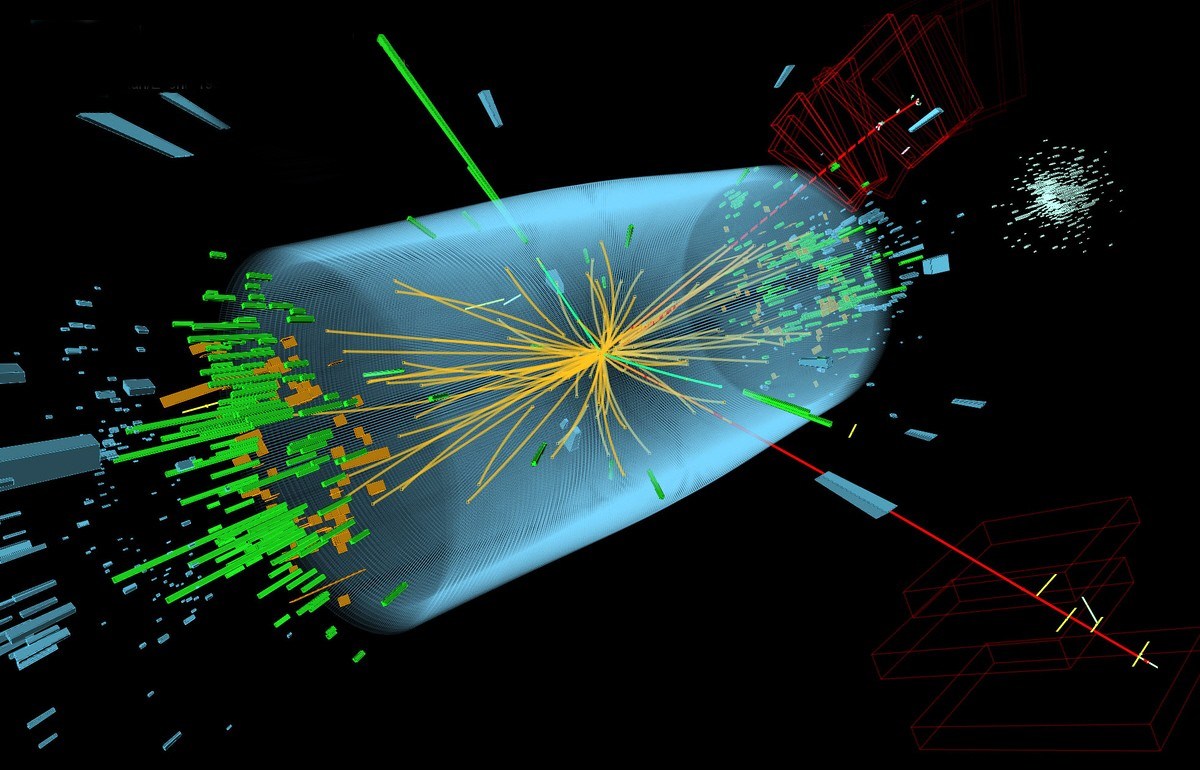 Cahill-Rowley, JLH, Hoeche, Ismail, Rizzo  1206.4321, 1206.5800, 1211.1981, 
                                                                 1211.7106, in preparation
J. Hewett
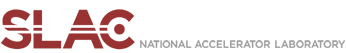 The pMSSM Model Framework
The phenomenological MSSM (pMSSM) 
Most general CP-conserving MSSM with R-parity
Minimal Flavor Violation,  First 2 sfermion generations are degenerate w/ negligible Yukawas
No GUT, SUSY-breaking, high-scale assumptions!
19/20 real, weak-scale parameters (Neutralino/Gravitino LSP)
        scalars:
        mQ1, mQ3, mu1, md1, mu3, md3, mL1, mL3, me1, me3
            gauginos:  M1, M2, M3
        tri-linear couplings:  Ab, At, Aτ
            Higgs/Higgsino:  μ, MA, tanβ
        (Gravitino:  MG)
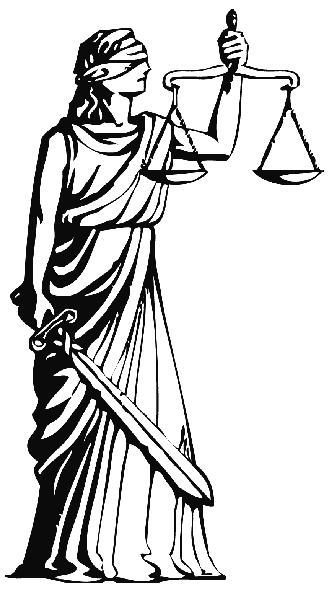 Supersymmetry without Prejudice
Berger, Gainer, JLH, Rizzo  0812.0980
REMINDER:  
SUSY is not  a single 
model but a very large 
theoretical framework
SUSY
N=1
MSSM
Dirac
gauginos
pMSSM
NMSSM
singlinos
U(1)’
CMSSM
Image by T. Rizzo
Study of the pMSSM (Neutralino/Gravitino LSP)
Scan with Linear Priors 

Perform large scan over 
Parameters

100 GeV  msfermions   4 TeV  
 50 GeV  |M1, M2, |  4 TeV  
400 GeV   M3  4 TeV 
 100 GeV   MA   4 TeV 
1  tan  60
|At,b,|  4 TeV
(1 ev ≤ mG ≤ 1 TeV) (log prior)
Subject these points to 
Constraints from:

Flavor physics
EW precision measurements
Collider searches
Cosmology
~225,000 models survive constraints for each LSP type!
Predictions for Lightest Higgs Mass in the pMSSM
~40k Neutralino models with mh = 126±3 GeV

All results in this talk are for the Neutralino model set only with the correct Higgs mass!
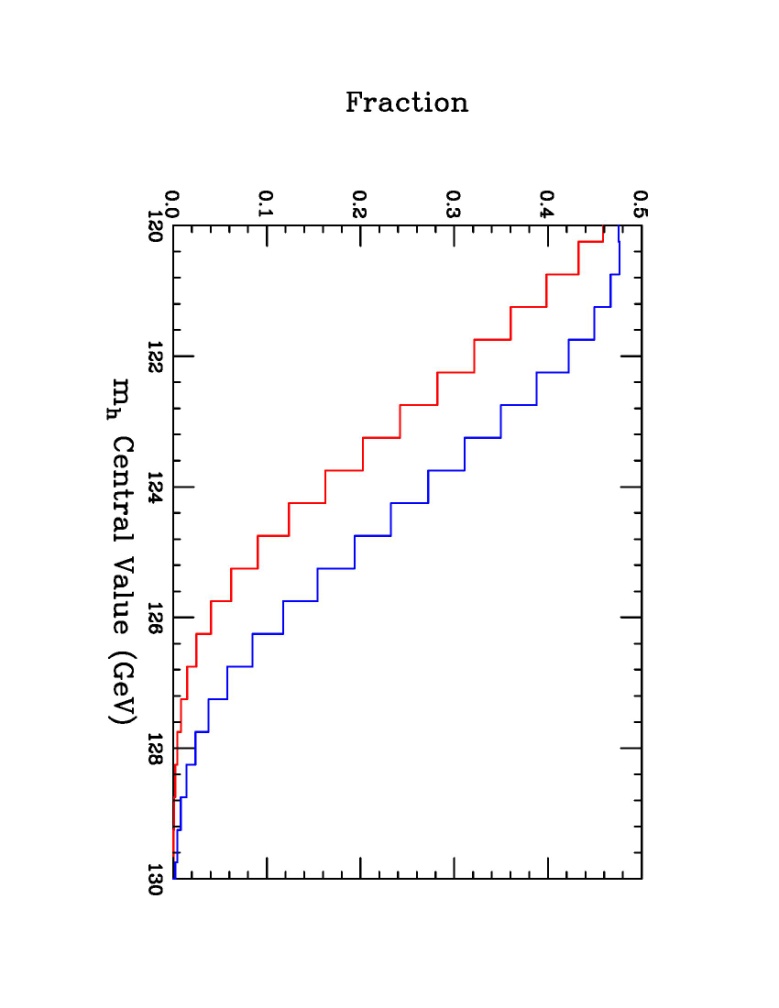 Neutralino LSP
Gravitino LSP
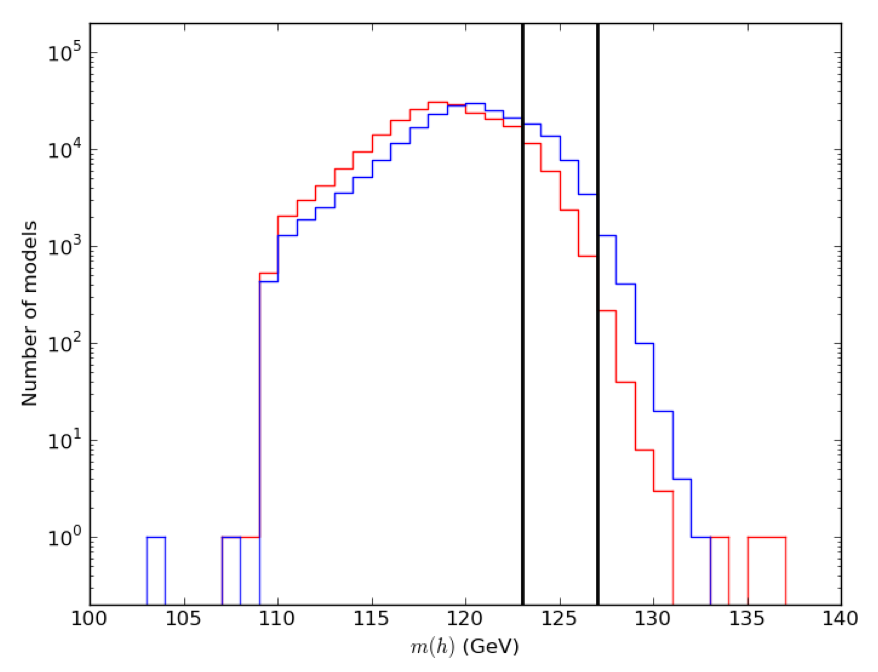 Special parameter regions needed for the
126 GeV Higgs
Need large stop mixing:  Xt = At - μcotβ
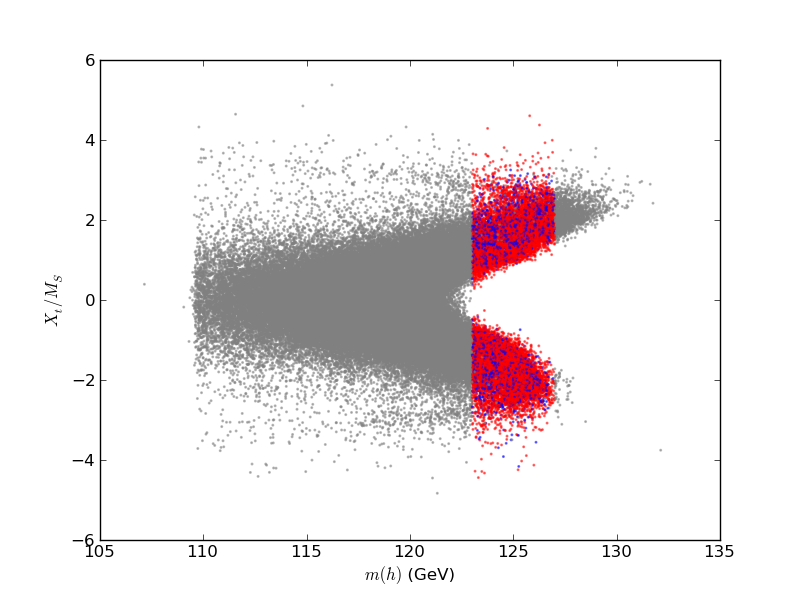 10   LSP
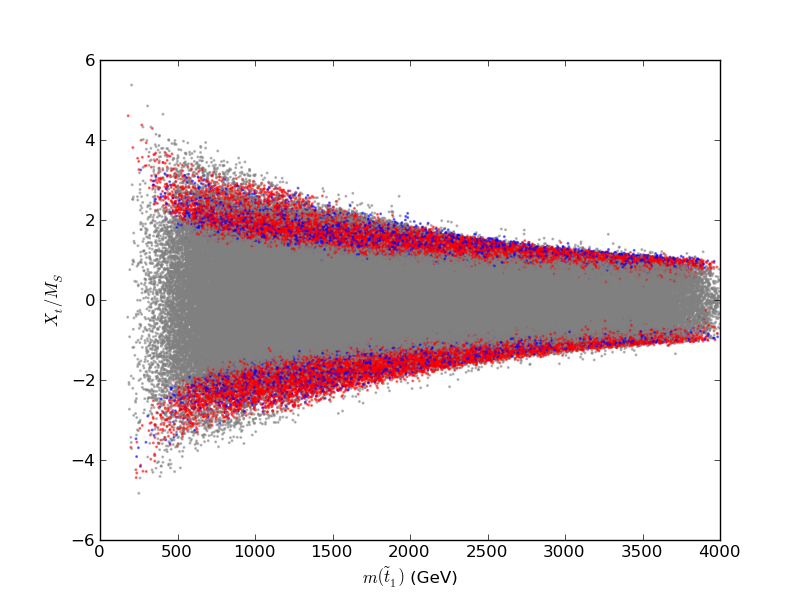 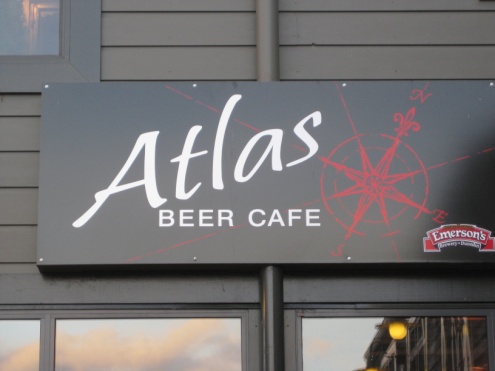 ATLAS  MET-based SUSY Analyses 
@ 7/8/14 TeV
Apply the general LHC SUSY MET-based searches to our model sets

We (almost) exclusively follow the ATLAS analysis suite as 
    closely as possible with fast MC (modified versions of PGS,
    Pythia, SoftSUSY, SDECAY, HDECAY)

Generate signal events for every model for all 85 SUSY processes (~1013 events!) & scale to NLO with Prospino

Validated our results with ATLAS benchmark models

  We combine the various signal regions (as ATLAS does) for 
    ~ 35 analyses:  and we quote the coverage for each as well 
    as the combined result..

This approach is CPU intensive!!
Effects of LHC Searches on Neutralino LSP Model Set 7/8 TeV
Simplified Model result (ATLAS)
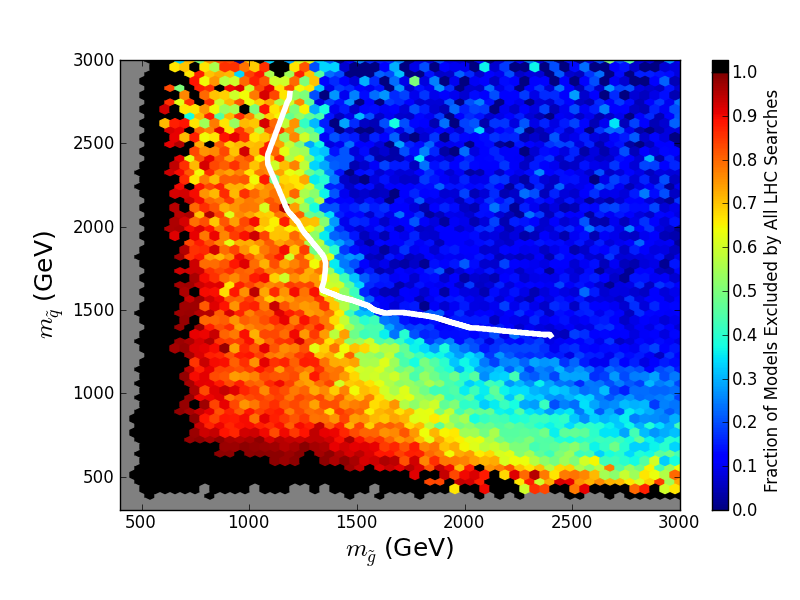 37% of 225k model set excluded
All available analyses through 3/1/13
14 TeV LHC pMSSM Coverage for 0.3 & 3 ab-1
Jets+MET Analysis only (ATLAS European Strategy Study)
225k Neutralino LSP model set
300 fb-1: 92.1% of models excluded
3 ab-1: 97.5% of models excluded
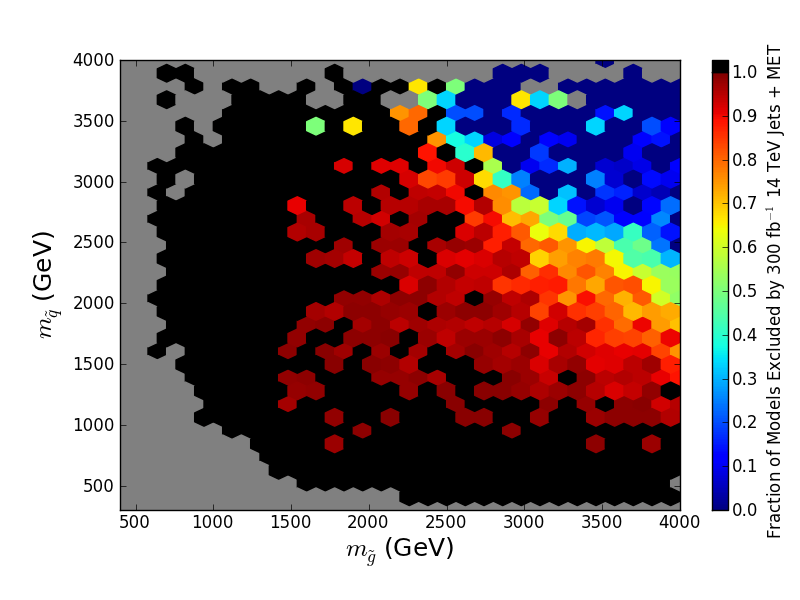 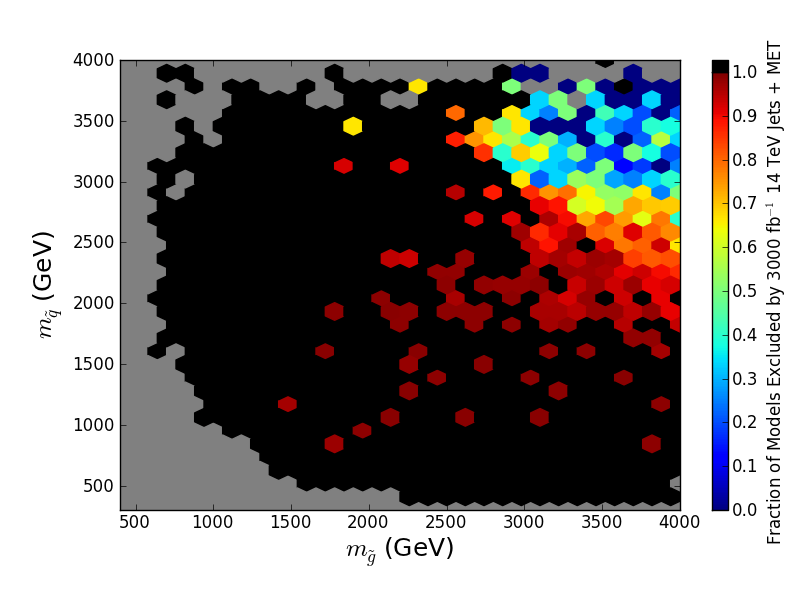 Precision Higgs Measurements
Peskin: 1207.2516
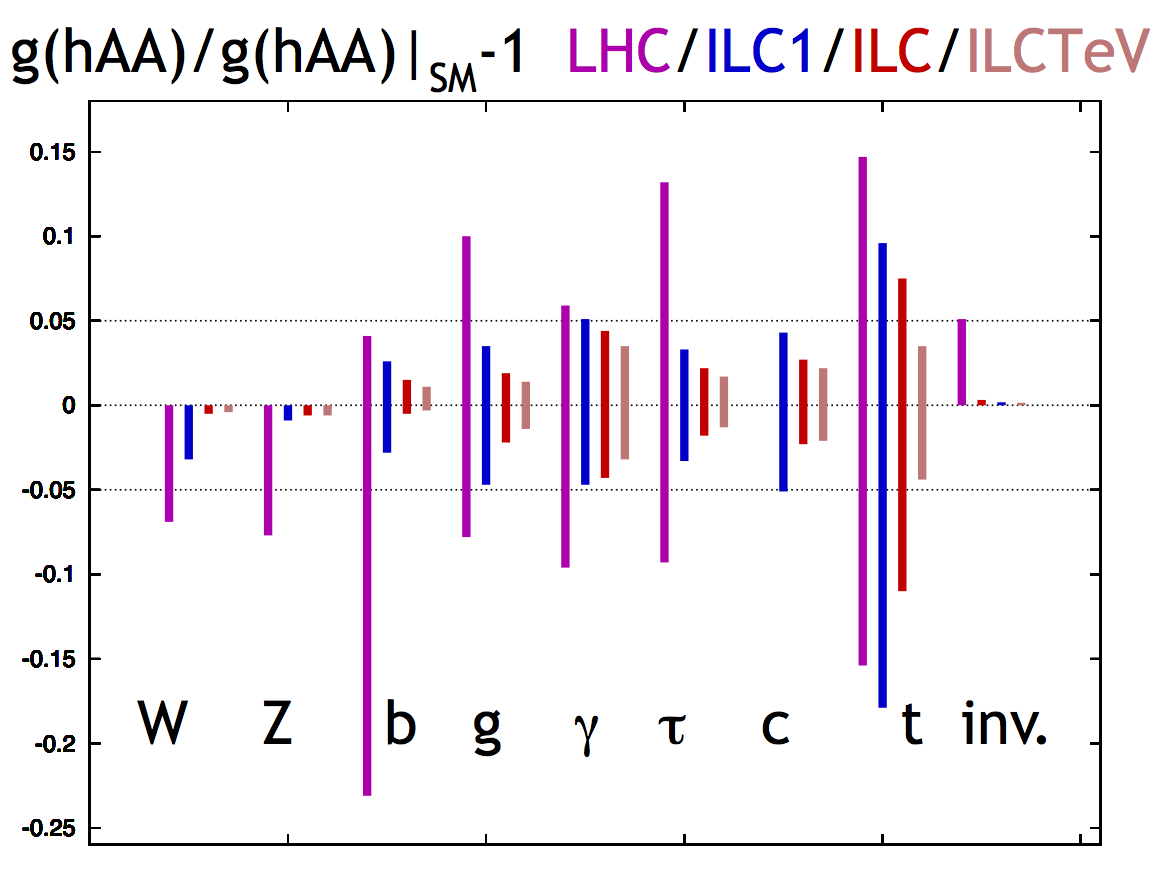 Higgs partial widths in the pMSSM: ΥΥ and gg
rXX = ΓXX|pMSSM / ΓXX|SM
40k models with correct mh
Requirement of large stop mixing implies 
    non-decoupling
Results in correlated distribution peak with rΥΥ >1 and r gg <1
Carena etal 1303.4414
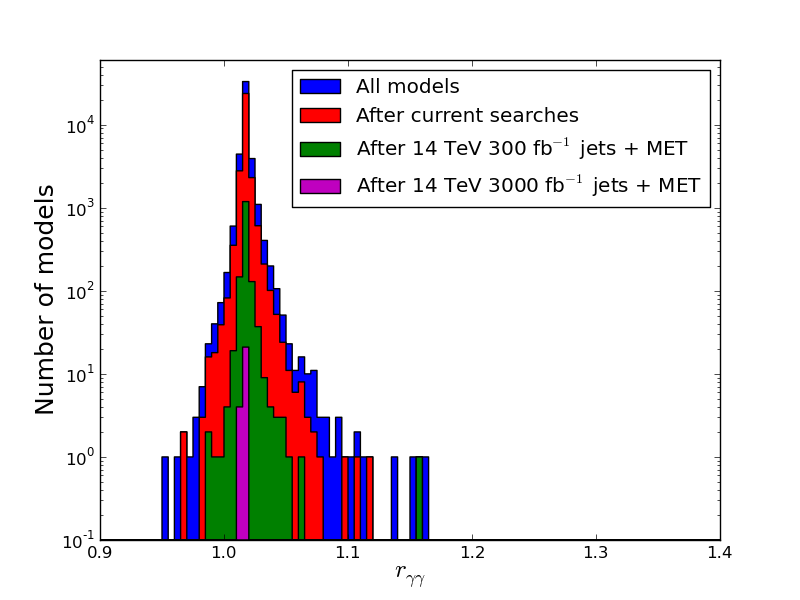 rΥΥ
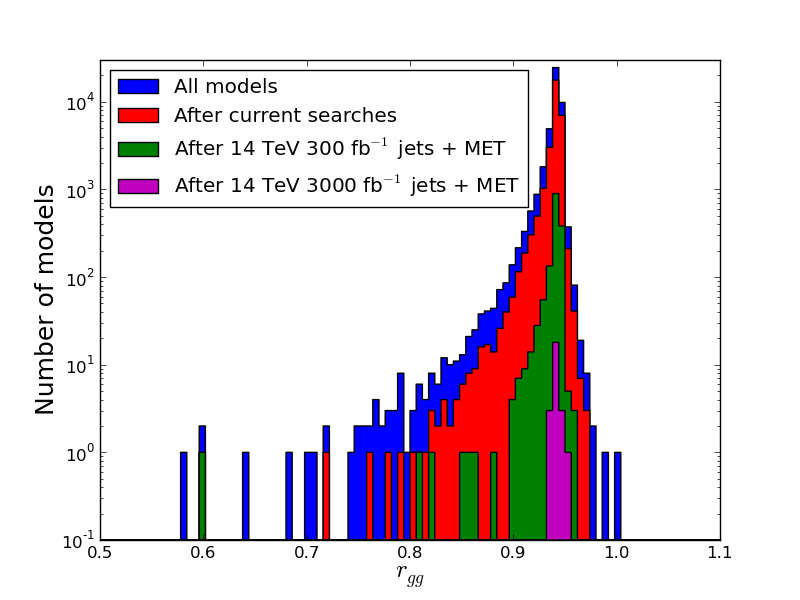 rgg
[Speaker Notes: Not peaked around 1.  To get right Higgs mass, the large stop mixing forces these peak values away from one and are correlated between the gamgam and gluglu modes.  Delta r_gg = -4 Delta r_gamgam

Note that the different histograms have the same shape, thus cannot make predictions for Higgs couplings from non-observation of SUSY.]
Higgs partial widths in the pMSSM: ΥΥ and gg
LHC 14 TeV 300 fb-1 2σ errors

ILC 500 GeV 500 fb-1 2σ errors

Centered around 1.0 for the ratio rXX
Peskin:1207.2516
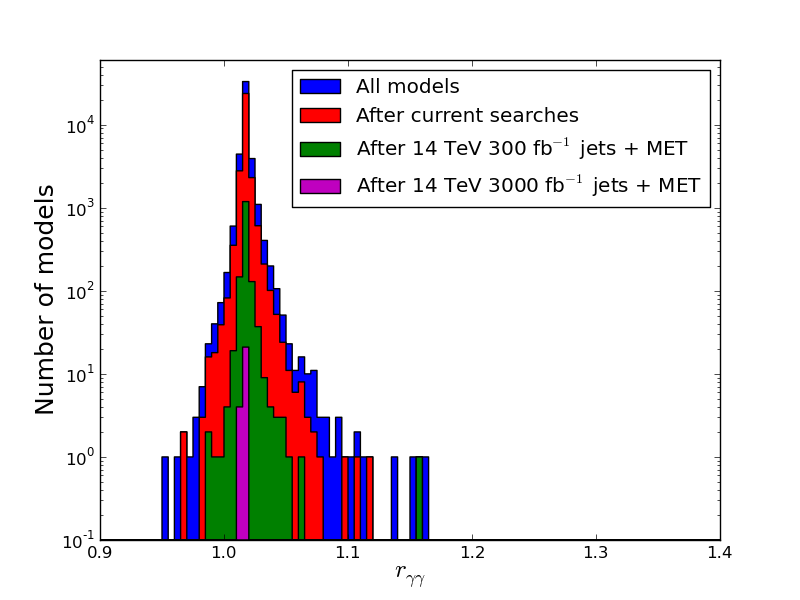 rΥΥ
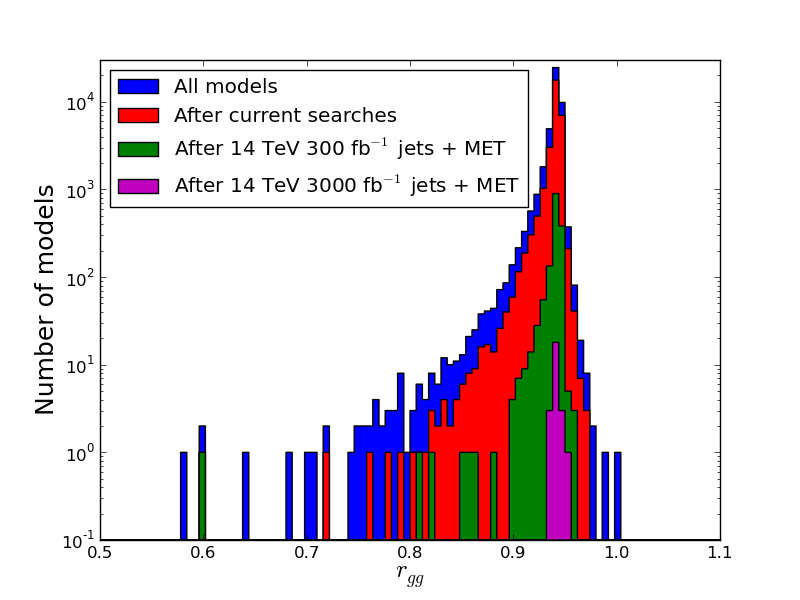 rgg
[Speaker Notes: Not peaked around 1.  To get right Higgs mass, the large stop mixing forces these peak values away from one and are correlated between the gamgam and gluglu modes.  Delta r_gg = -4 Delta r_gamgam]
Higgs partial widths in the pMSSM: ττ and Total
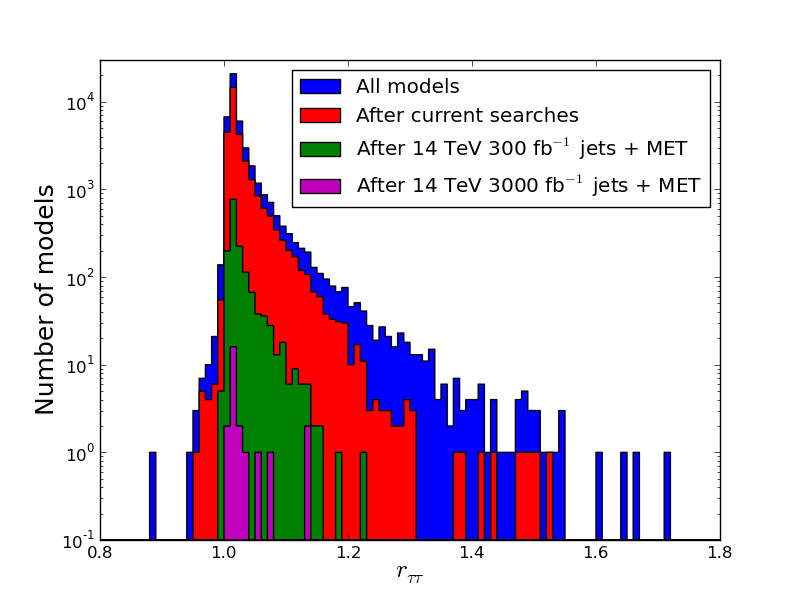 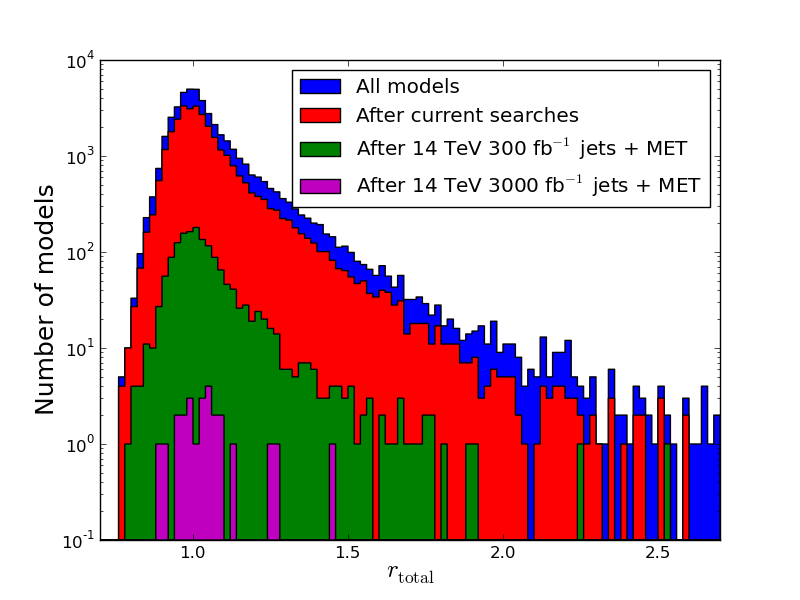 rTotal
rττ
Higgs partial widths in the pMSSM: ττ and Total
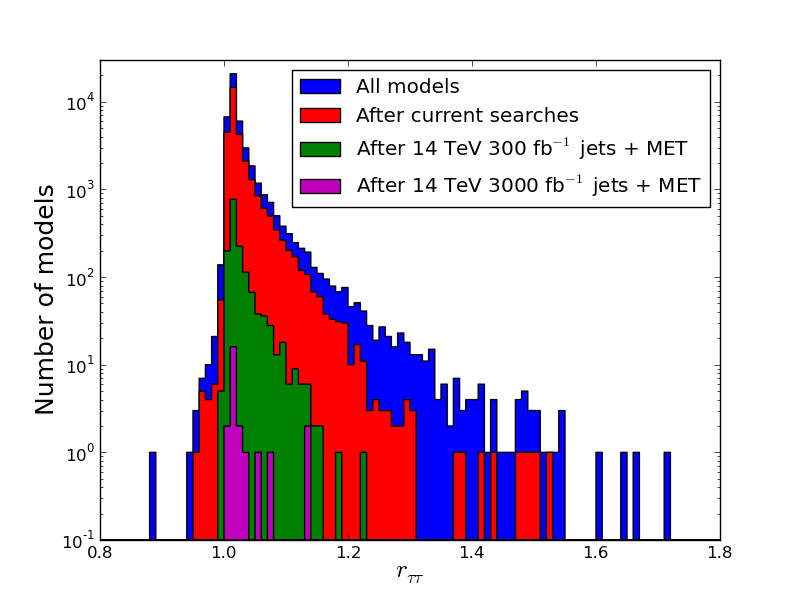 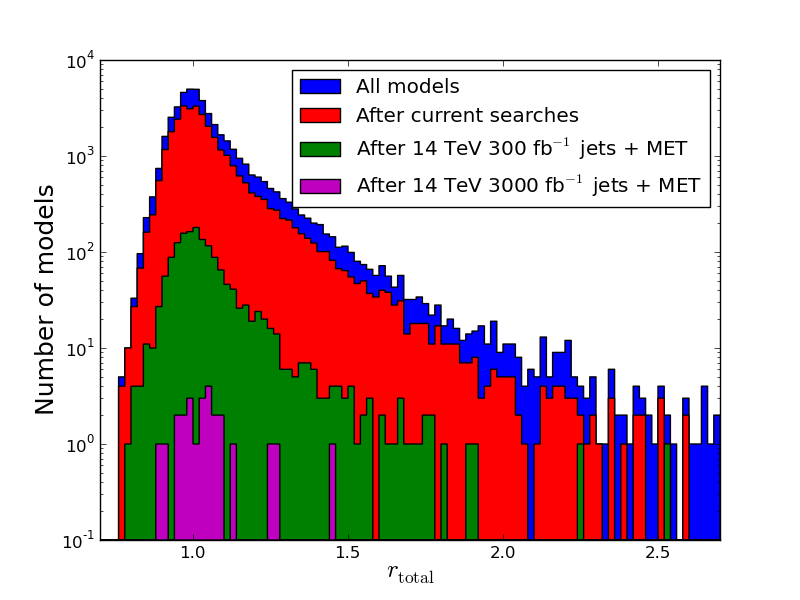 rTotal
rττ
hbb    
 
  Large hbb coupling loop corrections decouple very slowly 
    especially if there is large sbottom mixing (Haber etal.)

  These lead to a significant Higgs width increase/decrease 
    since it is the dominant decay mode
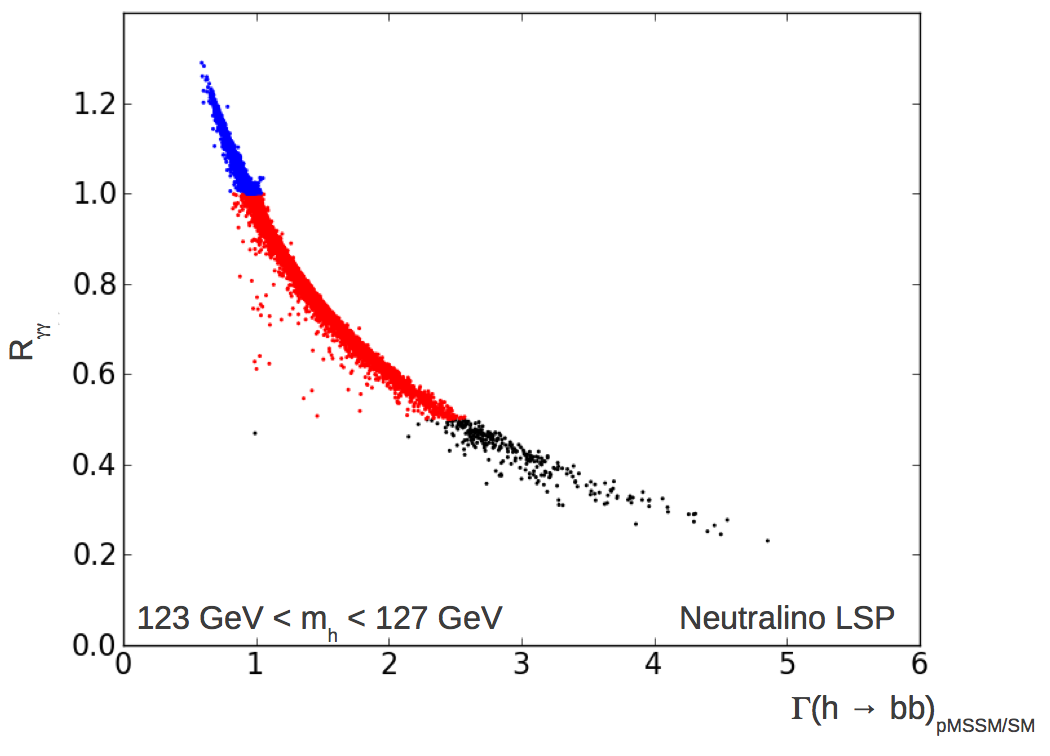 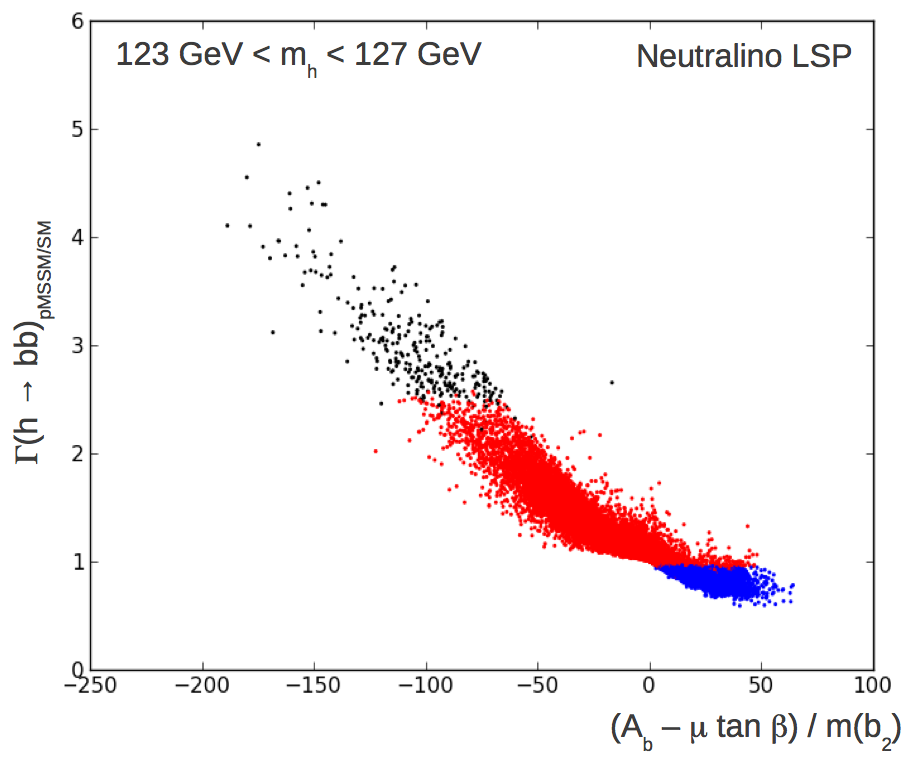 10  LSP
Higgs partial widths in the pMSSM: bb
-
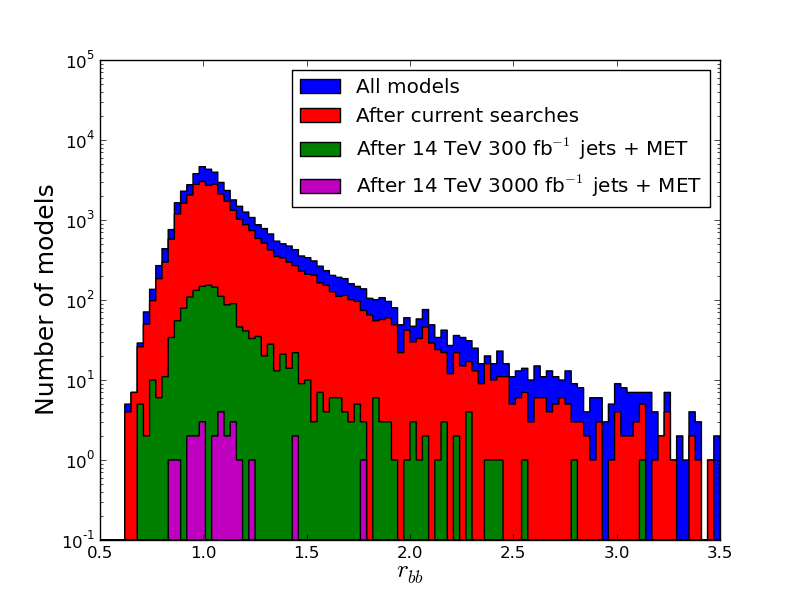 rbb
Higgs partial widths in the pMSSM: bb
-
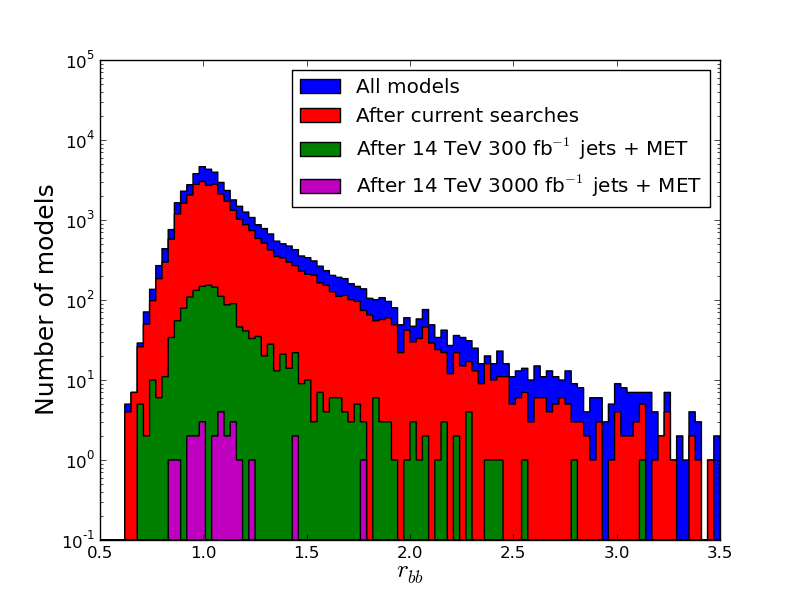 rbb
Current Bound
Higgs partial widths in the pMSSM: bb
-
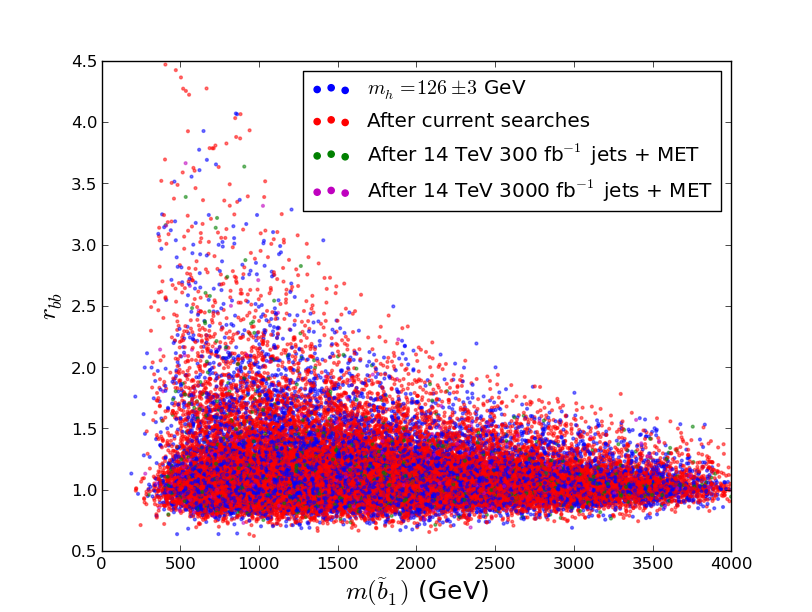 rbb
Current bound
Higgs partial widths in the pMSSM: bb
-
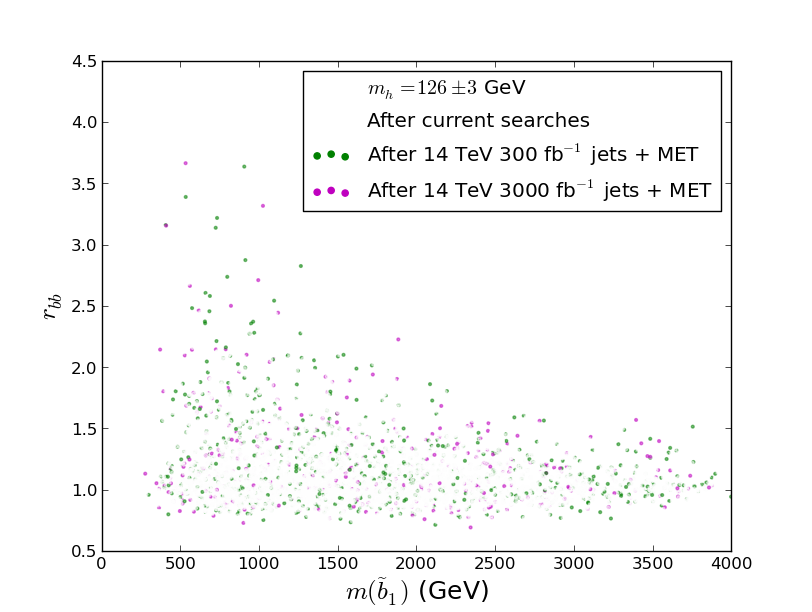 rbb
Higgs partial widths in the pMSSM: bb
-
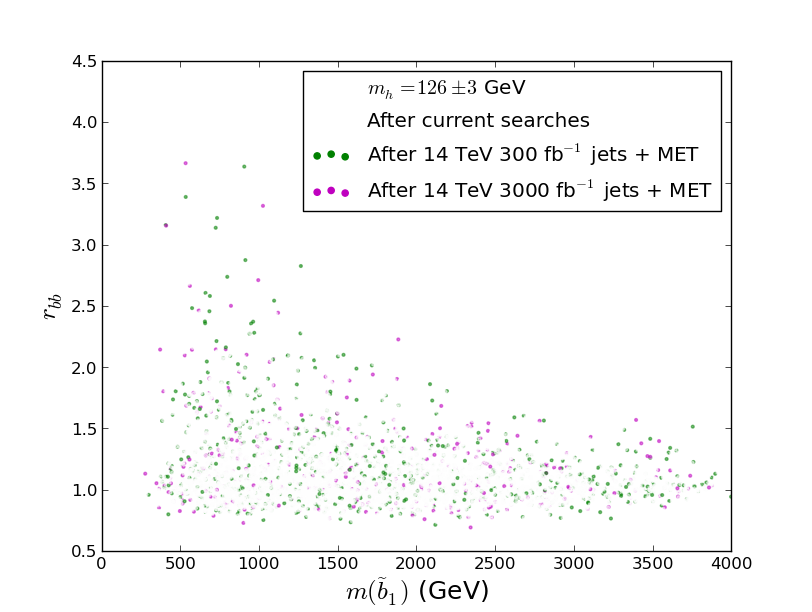 rbb
Current bound
Invisible Width of the Higgs
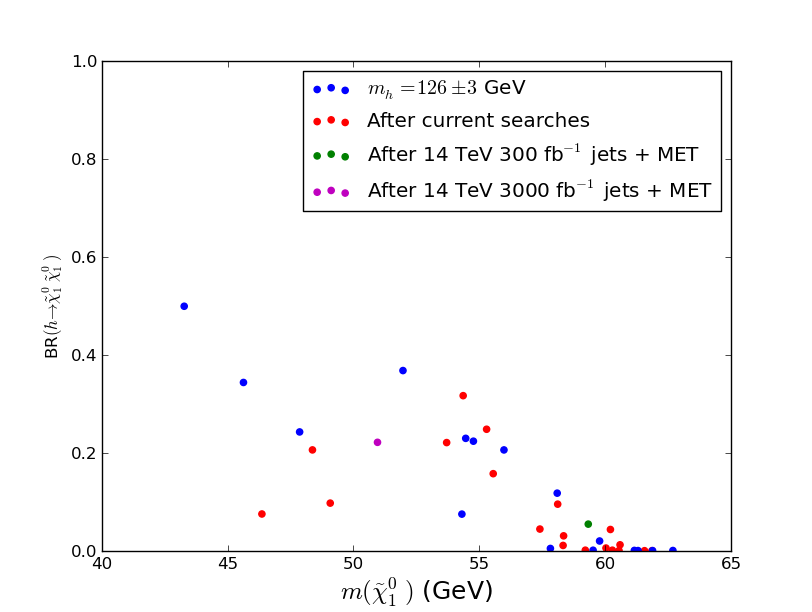 Invisible Width of the Higgs
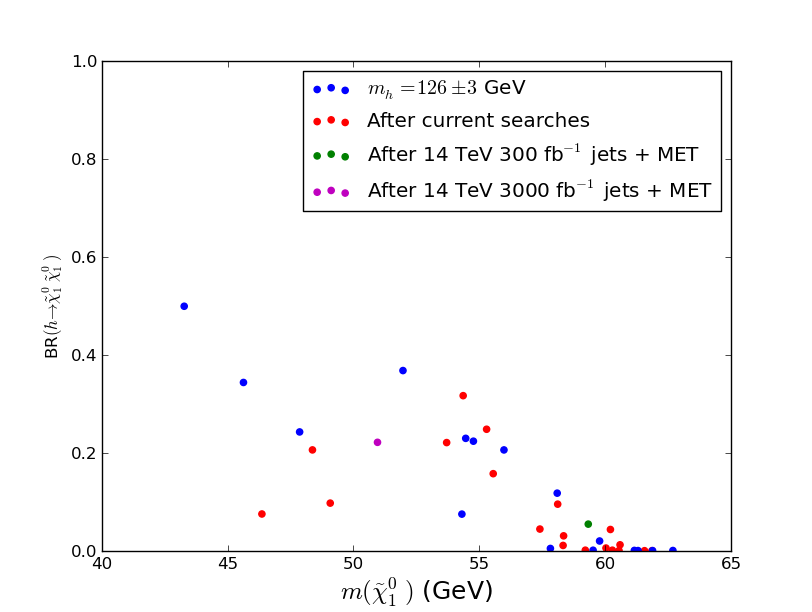 Current bound
Conclusions
Relatively easy to accommodate 126±3 GeV Higgs in the pMSSM
SUSY EW corrections need to be performed for WW/ZZ modes in order to compare with future exp’ts
Cannot make predictions for Higgs couplings from non-observation of SUSY direct production
ILC precision on Higgs couplings allows for new physics observation/exclusion beyond LHC reach 
Channel dependent
Searching for new physics via precision Higgs measurements is complementary to direct searches at LHC
Backup
Model Constraints
Δ / W-mass

 (Z→ invisible)

 Δ(g-2)                          

 b →s  
    
 Meson-Antimeson Mixing       

 B
 
 Bs
Direct Detection of Dark Matter (SI & SD)   

 WMAP Dark Matter density upper bound

 BBN energy deposition for gravitinos

 Relic ’s  & diffuse photon bounds
LEP and Tevatron Direct Higgs & SUSY 
   searches

  LHC stable sparticle searches
No tachyons or color/charge breaking 
minima

  Stable vacua only
Fine-Tuning in the pMSSM
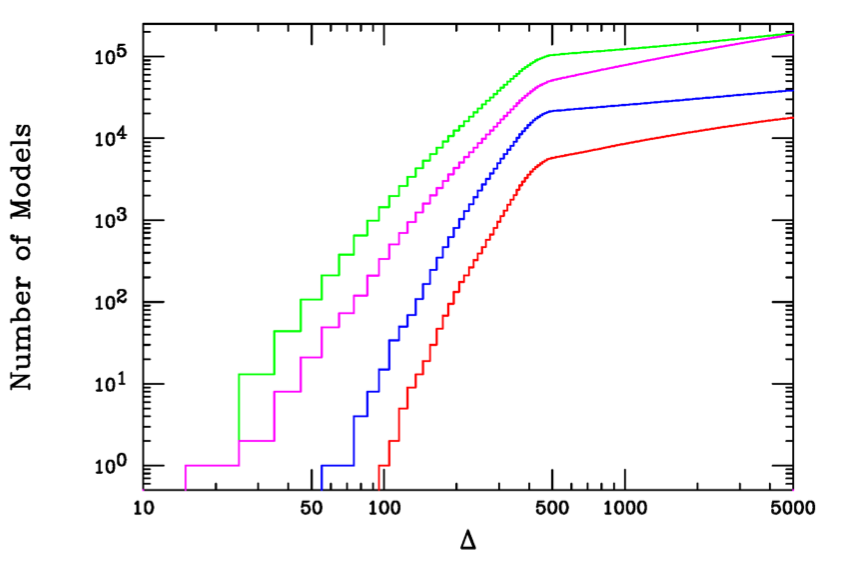 Neutralino LSP
Gravitino LSP
mh = 126 ± 3 GeV
pMSSM Special Low-FT Neutralino LSP Model Set
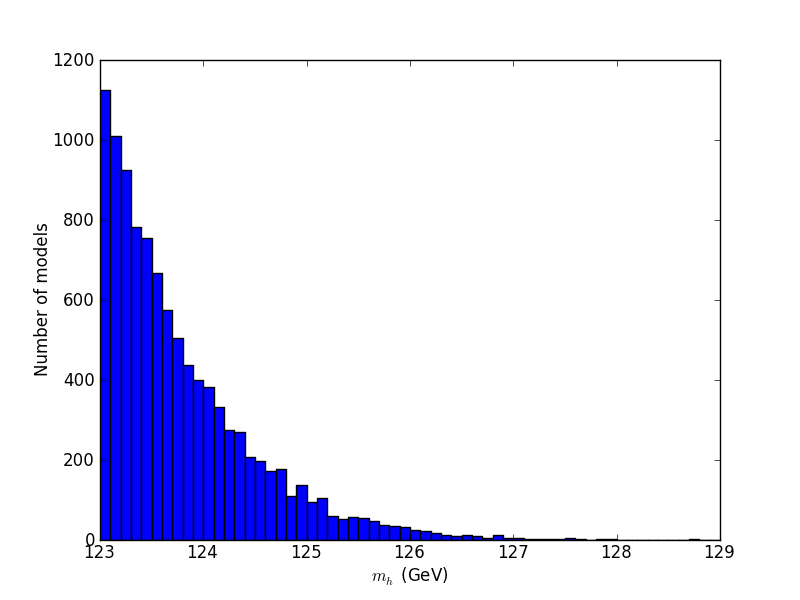 mh  = 126 ± 3 GeV      

  h2 |DM   = 0.1153 ± 0.0095      

  FT better than 1% 

  ~10k model points
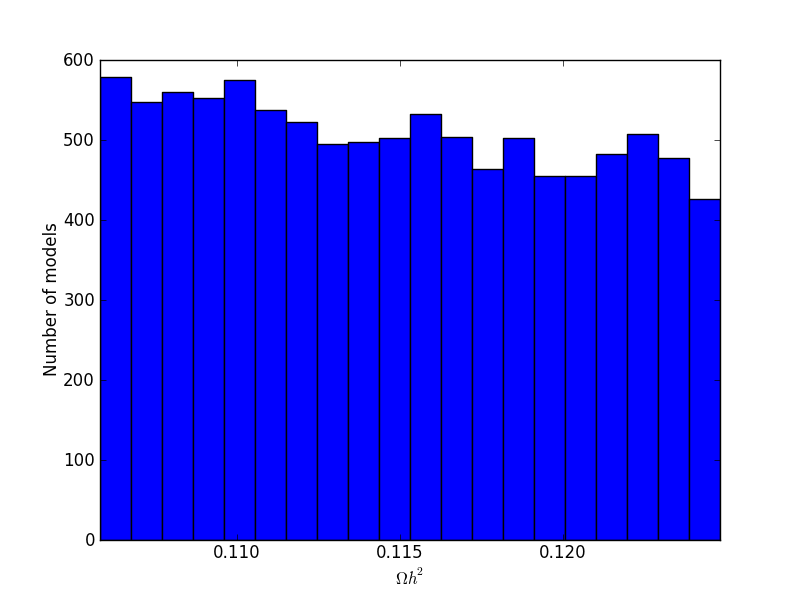 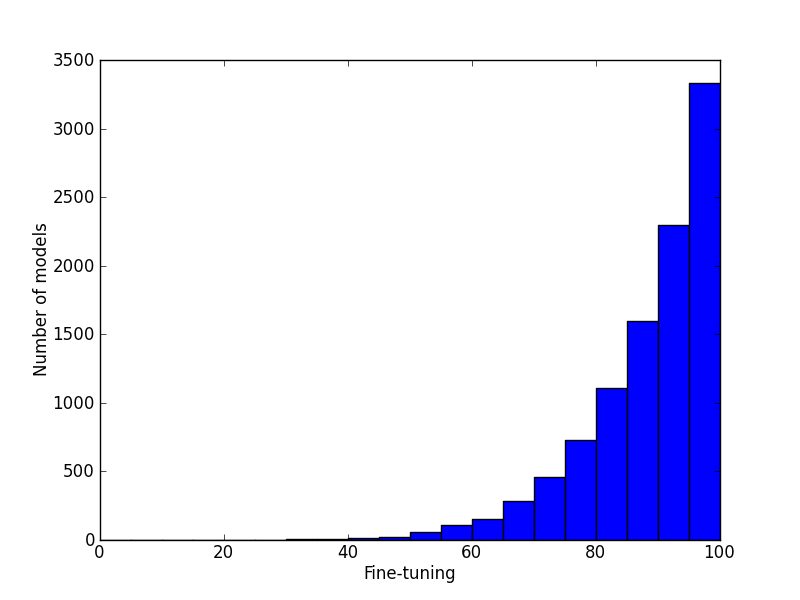 27
The MET-based searches are roughly independent of the
of the Higgs mass: the predicted mass of the Higgs is roughly 
independent of the SUSY searches
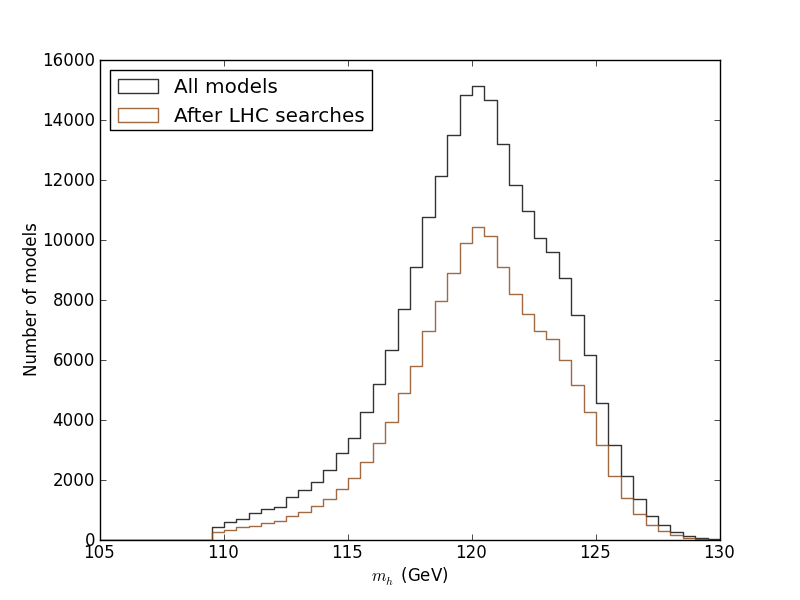 28
Impact of A,H   Searches
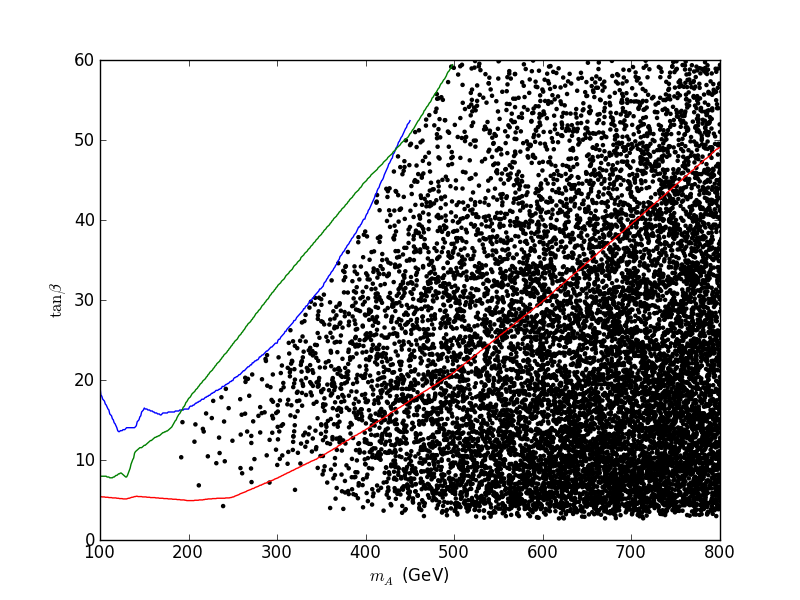 G LSP
tan 
CMS  13 fb-1
 LSP
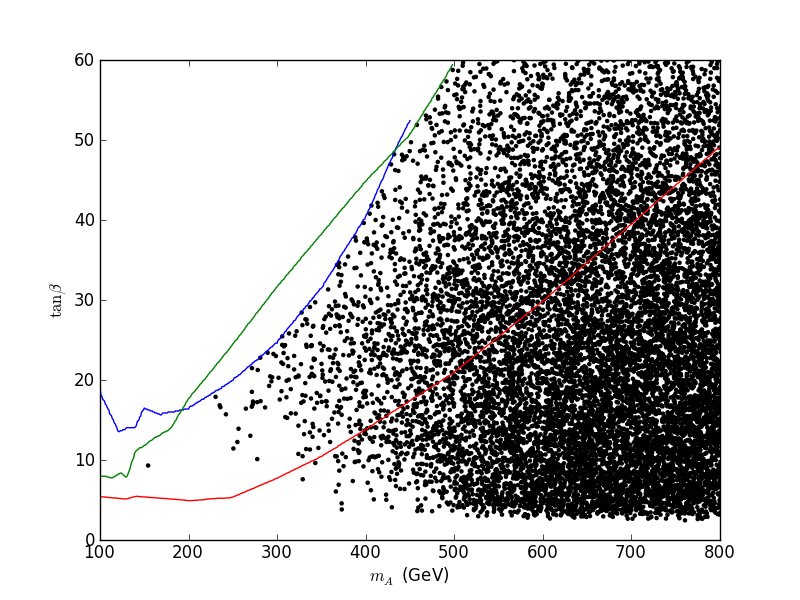 MA
3671(3309) models removed from the  (G) LSP set…
Preliminary Model Set Fractions Excluded by ATLAS Searches 
                                           @ 7 TeV
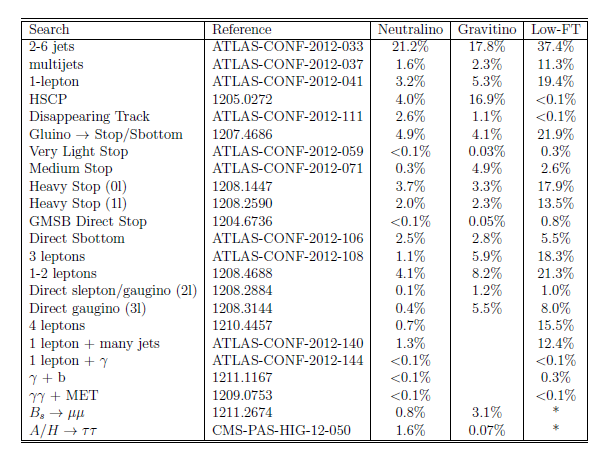 This is useful for comparing searches and model sets
30
Preliminary Model Set Fractions Excluded by ATLAS Searches 
                                           @ 8 TeV
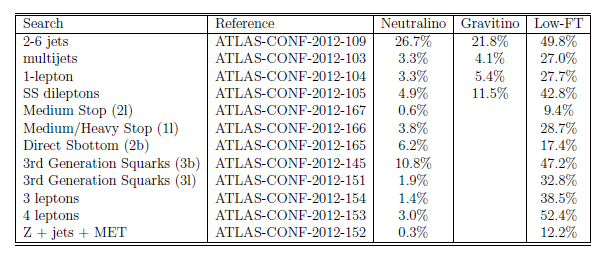 Total Exclusions:                           ~37%   ~46%  ~73%
 ~15 MORE analyses coming ‘soon’ bringing us up to date 
      with all public ATLAS results as of  6/25/2013

 Of course search efficiency plots are much more interesting…
31
Effects of LHC Searches on Neutralino LSP Sample
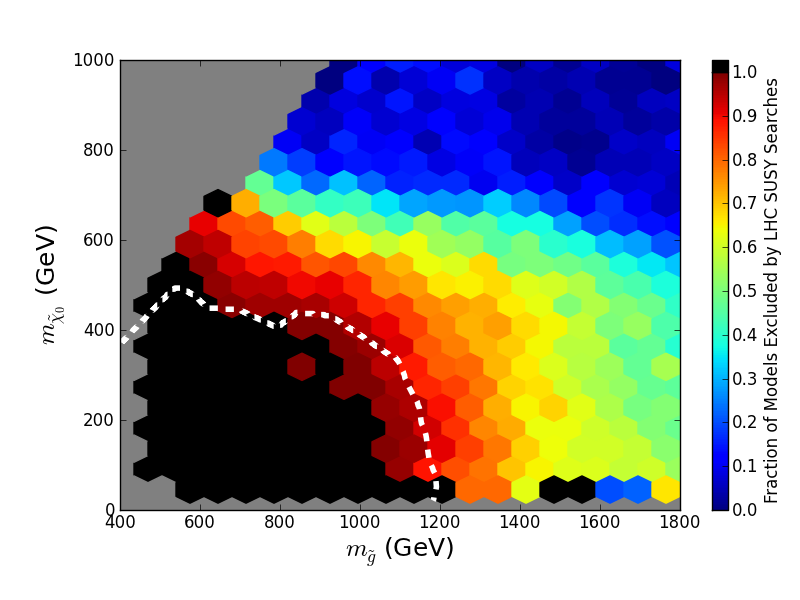 Simplified Model Limit (ATLAS)
Effects of LHC Searches on Neutralino LSP Sample
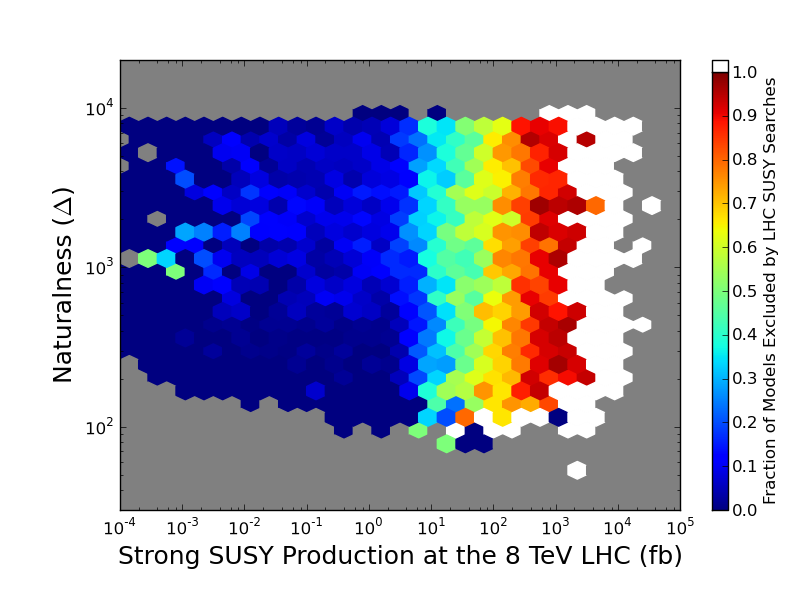 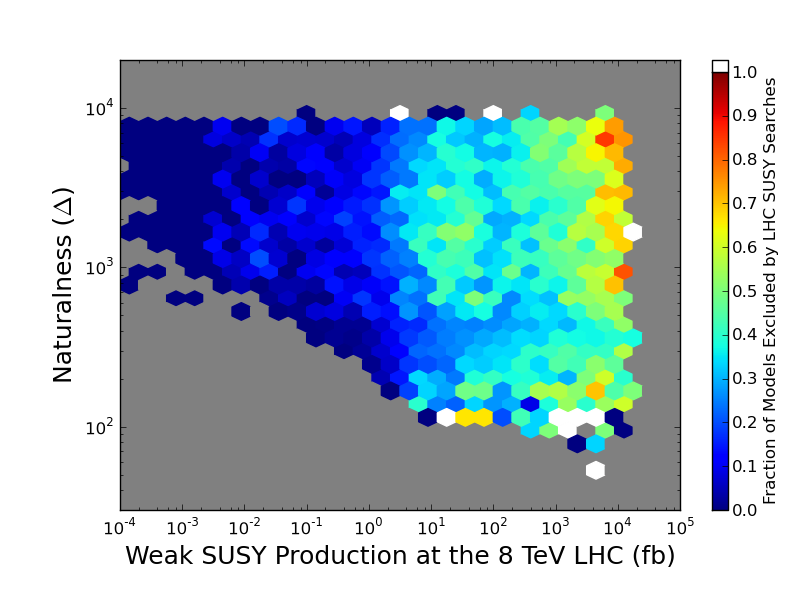 Strong SUSY Production
Weak SUSY Production
Low Fine-Tuning Model Spectra I
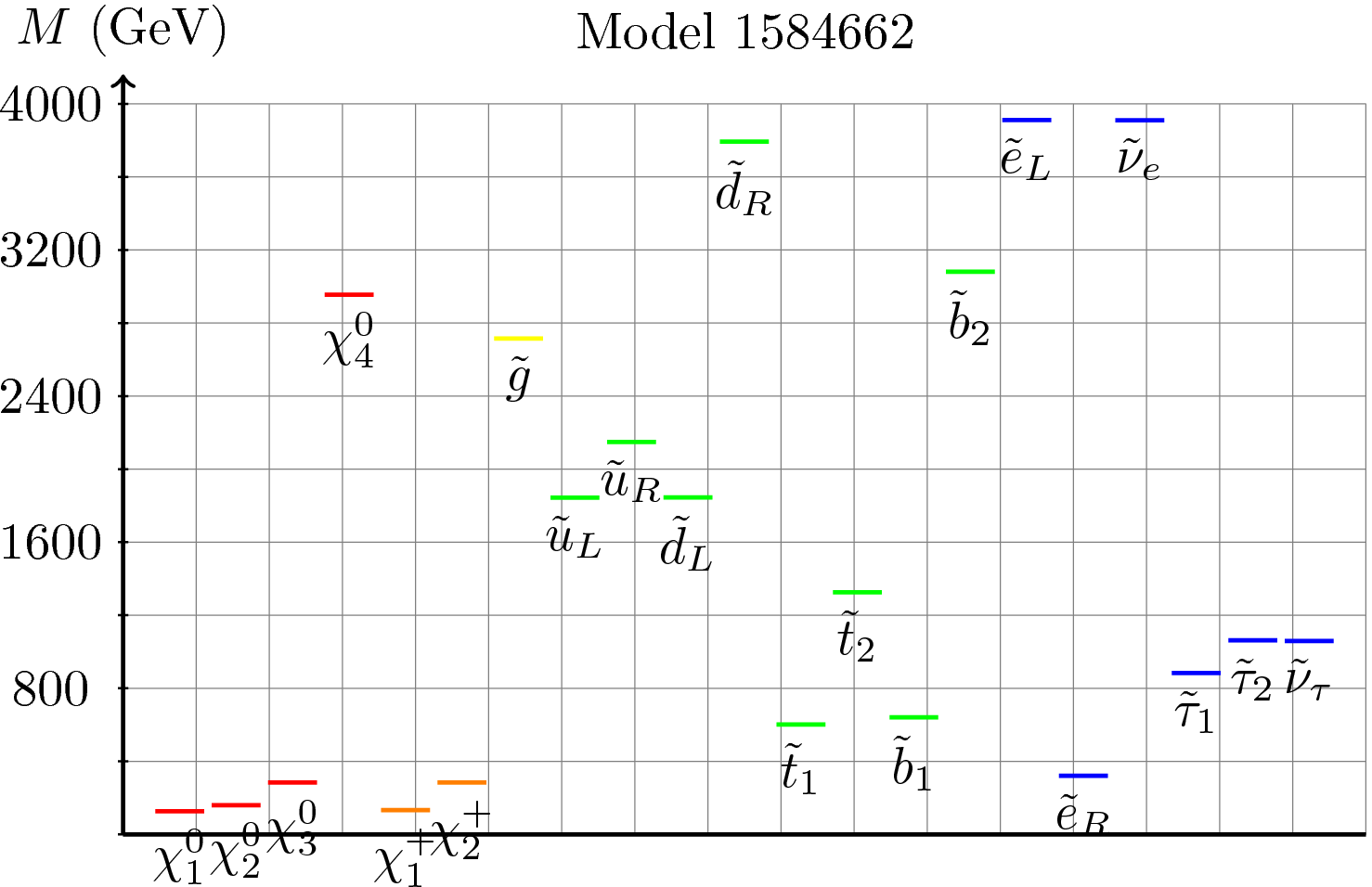 Low Fine-Tuning Model Spectra I
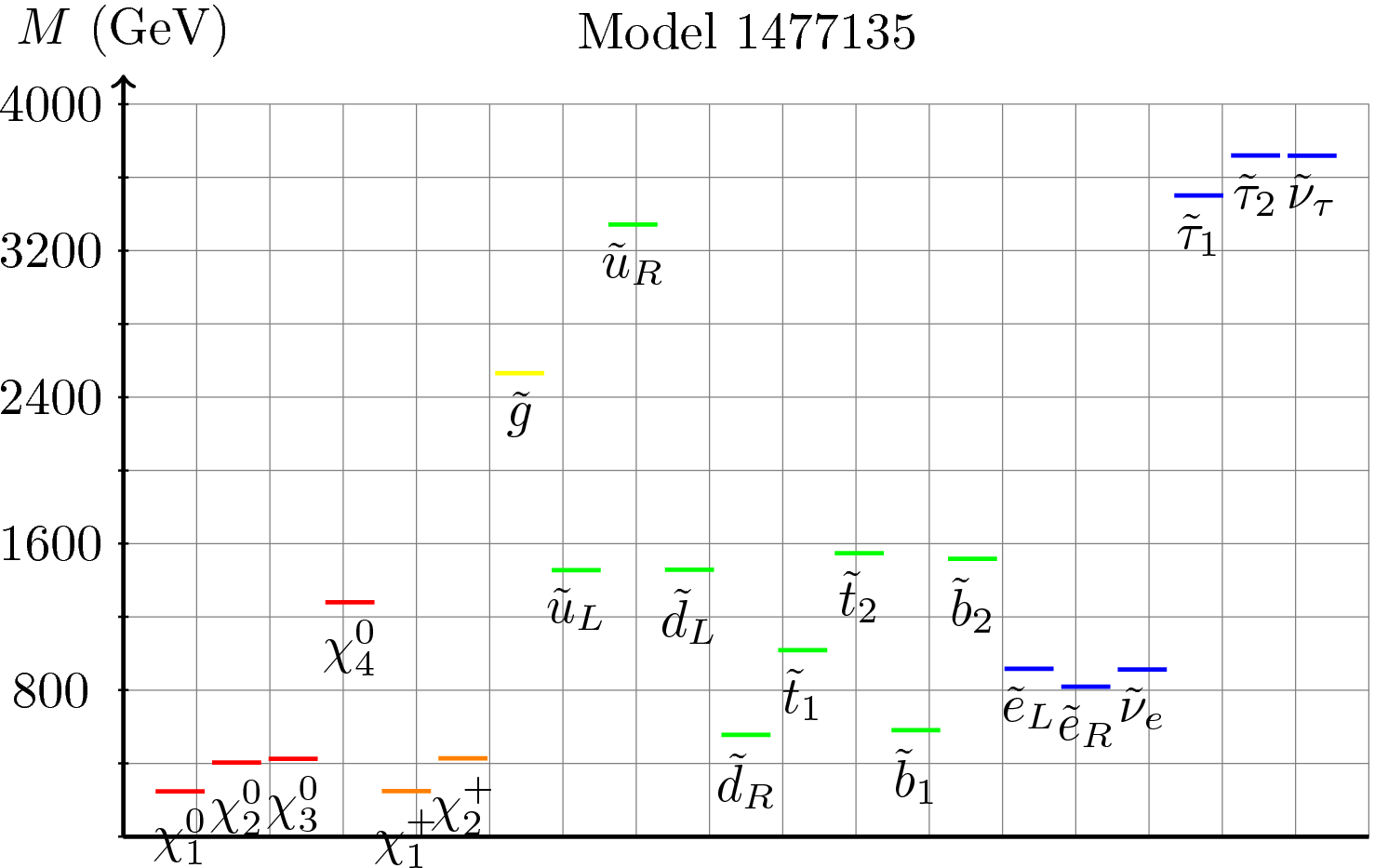 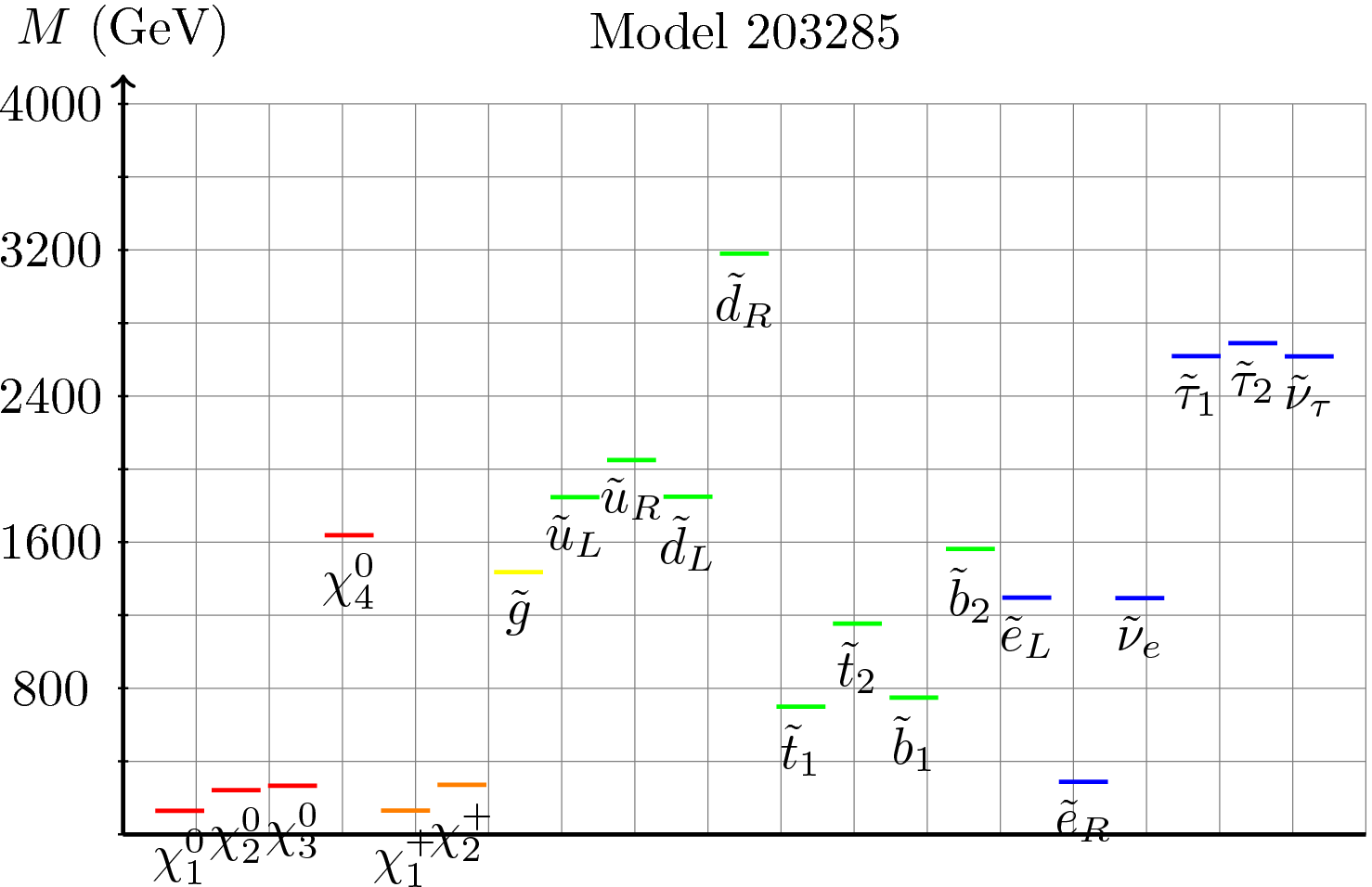 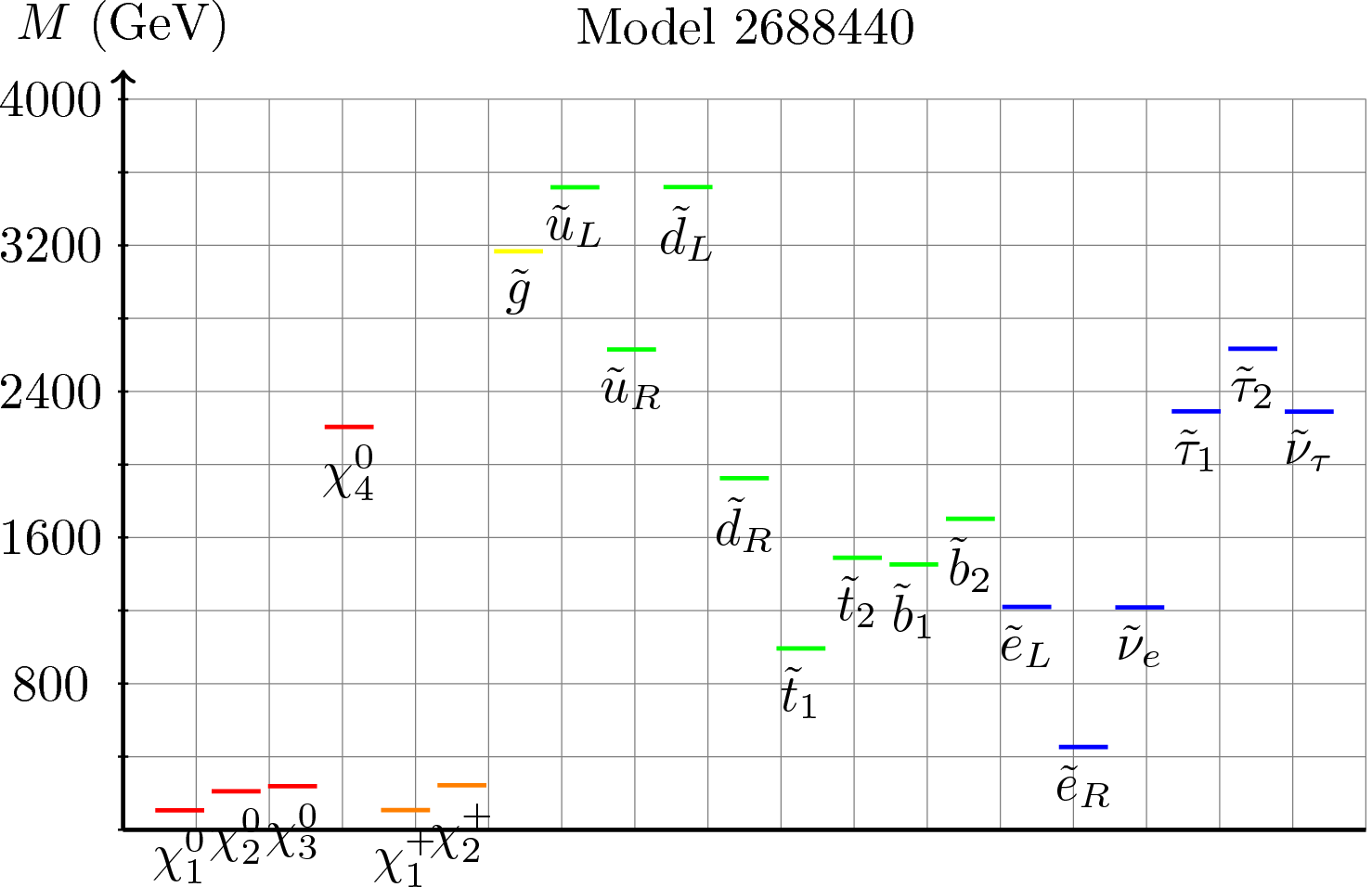 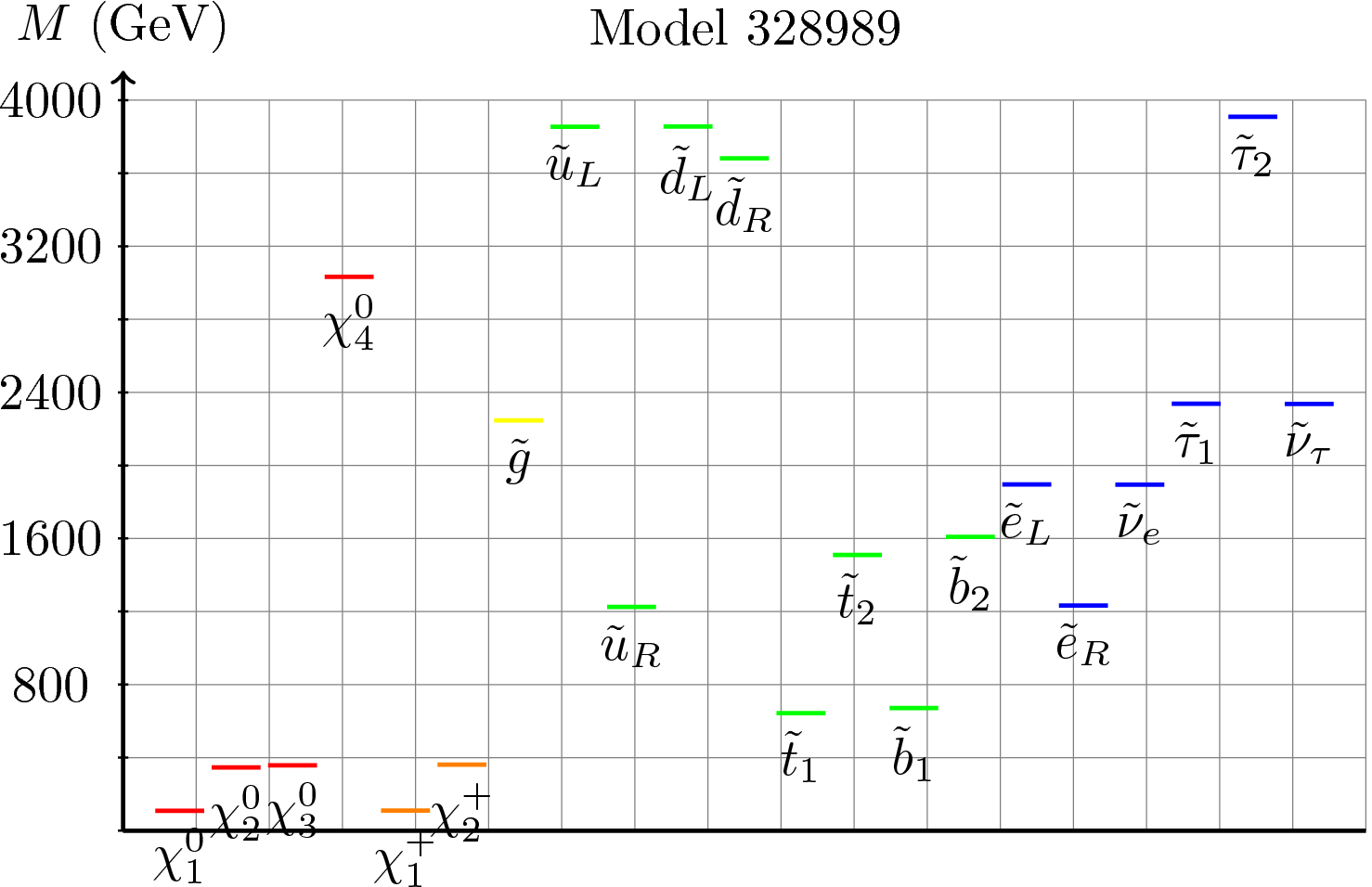 Low Fine-Tuning Model Spectra II
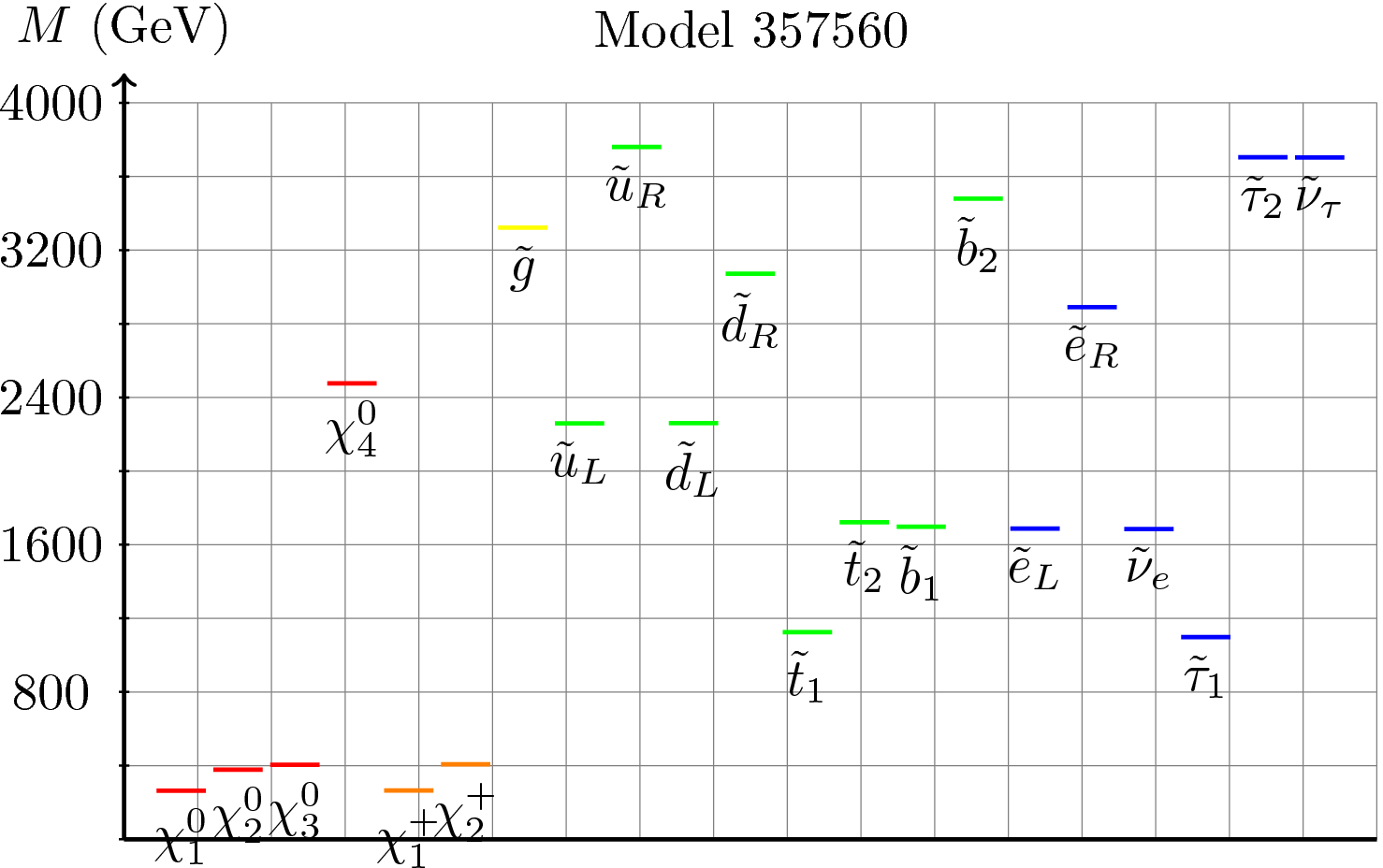 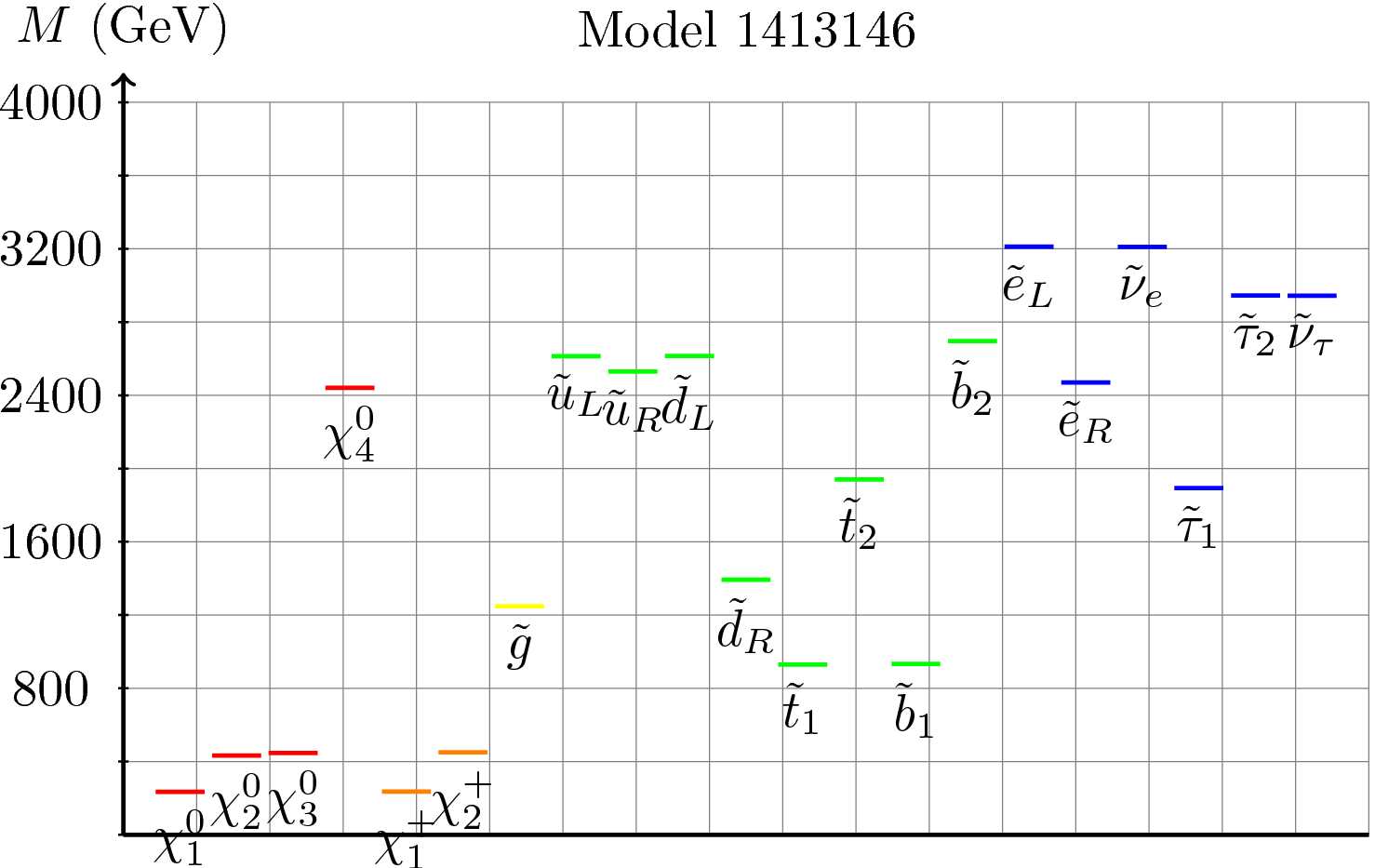 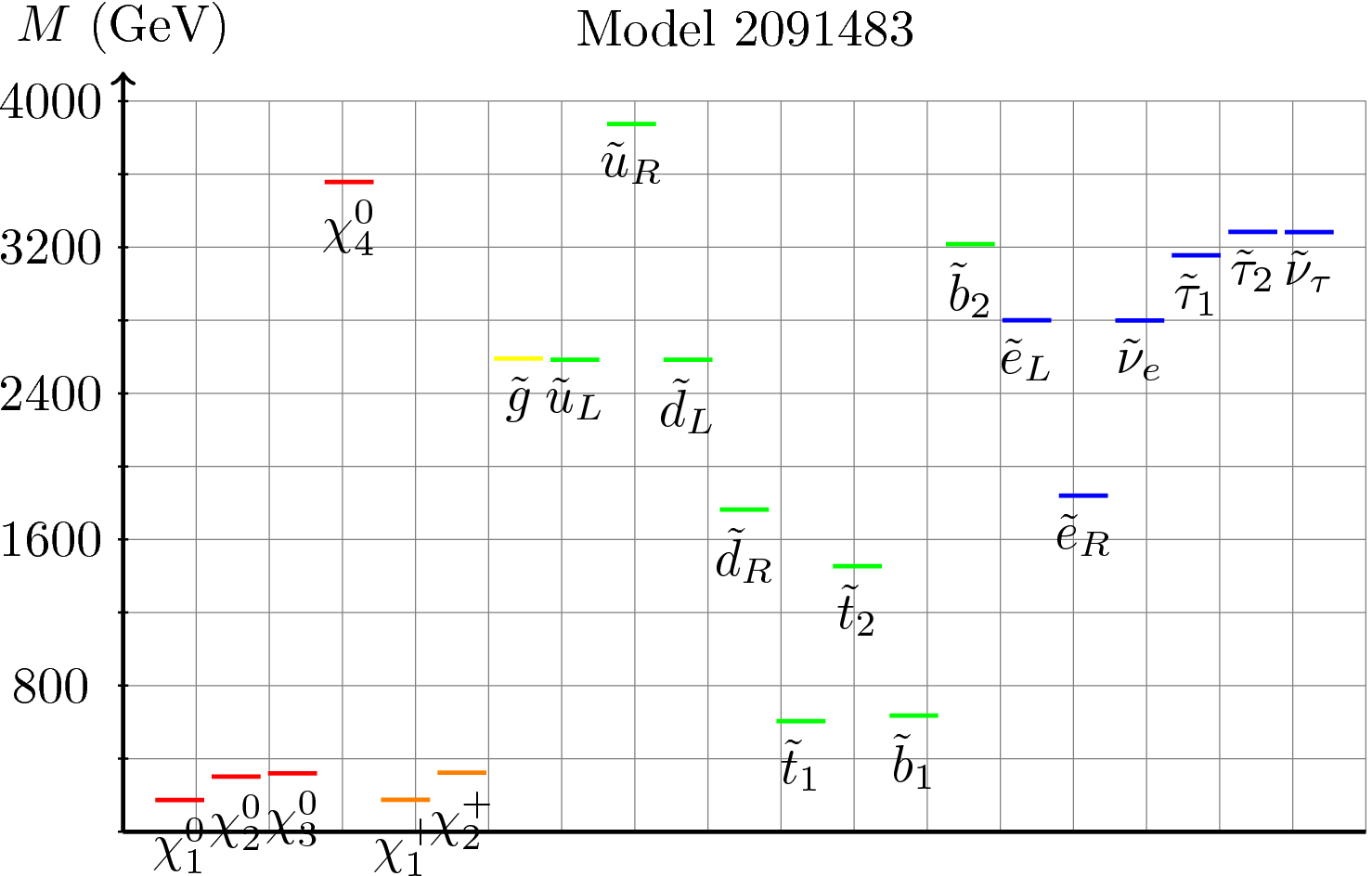 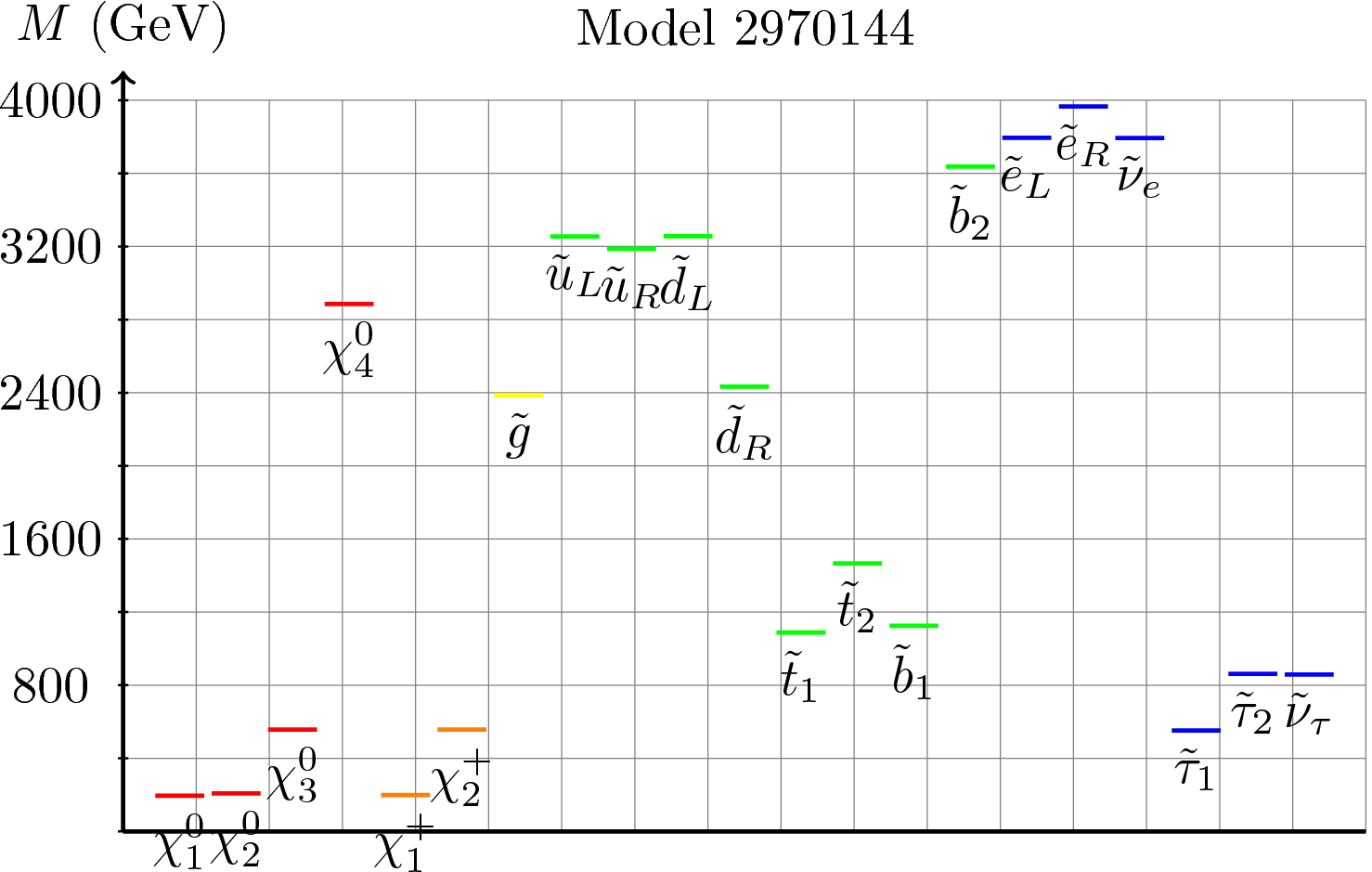 36
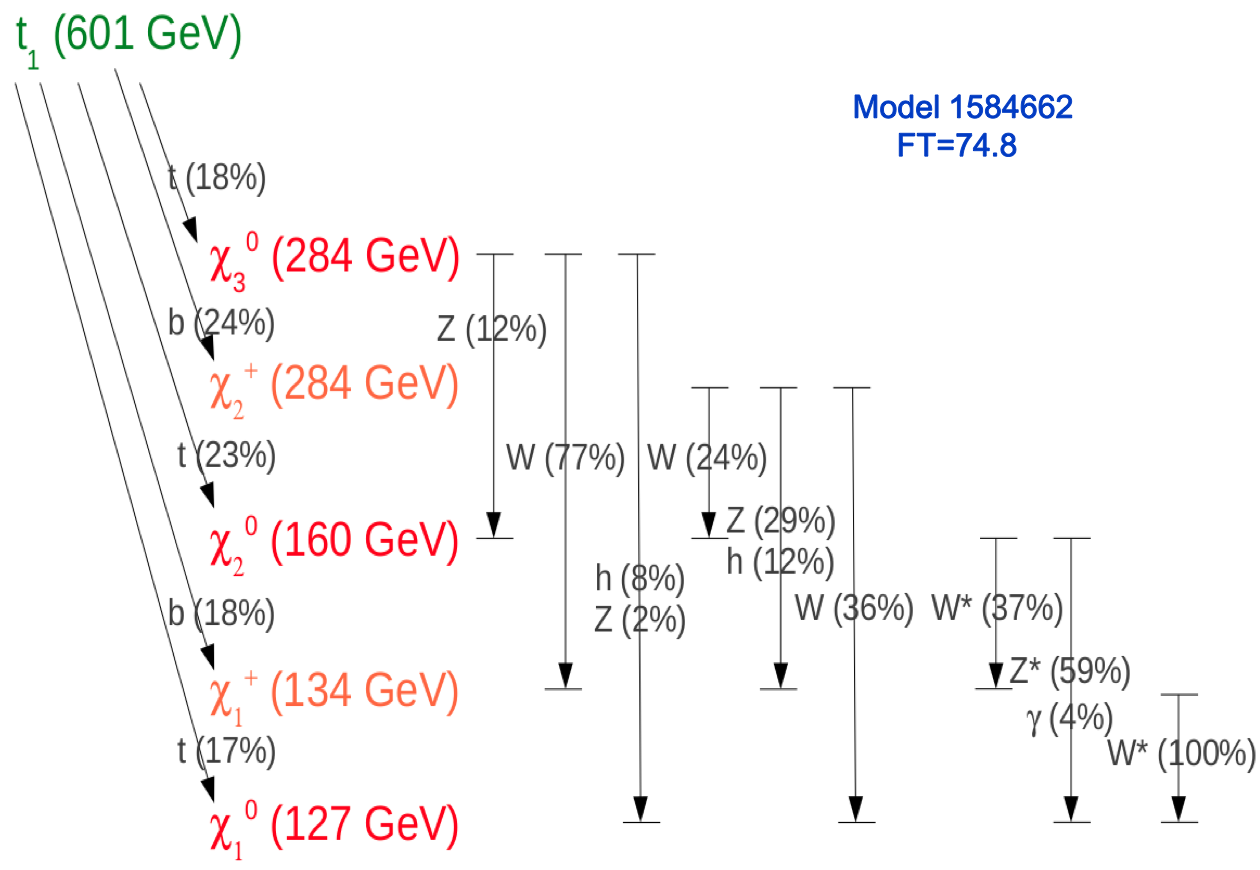 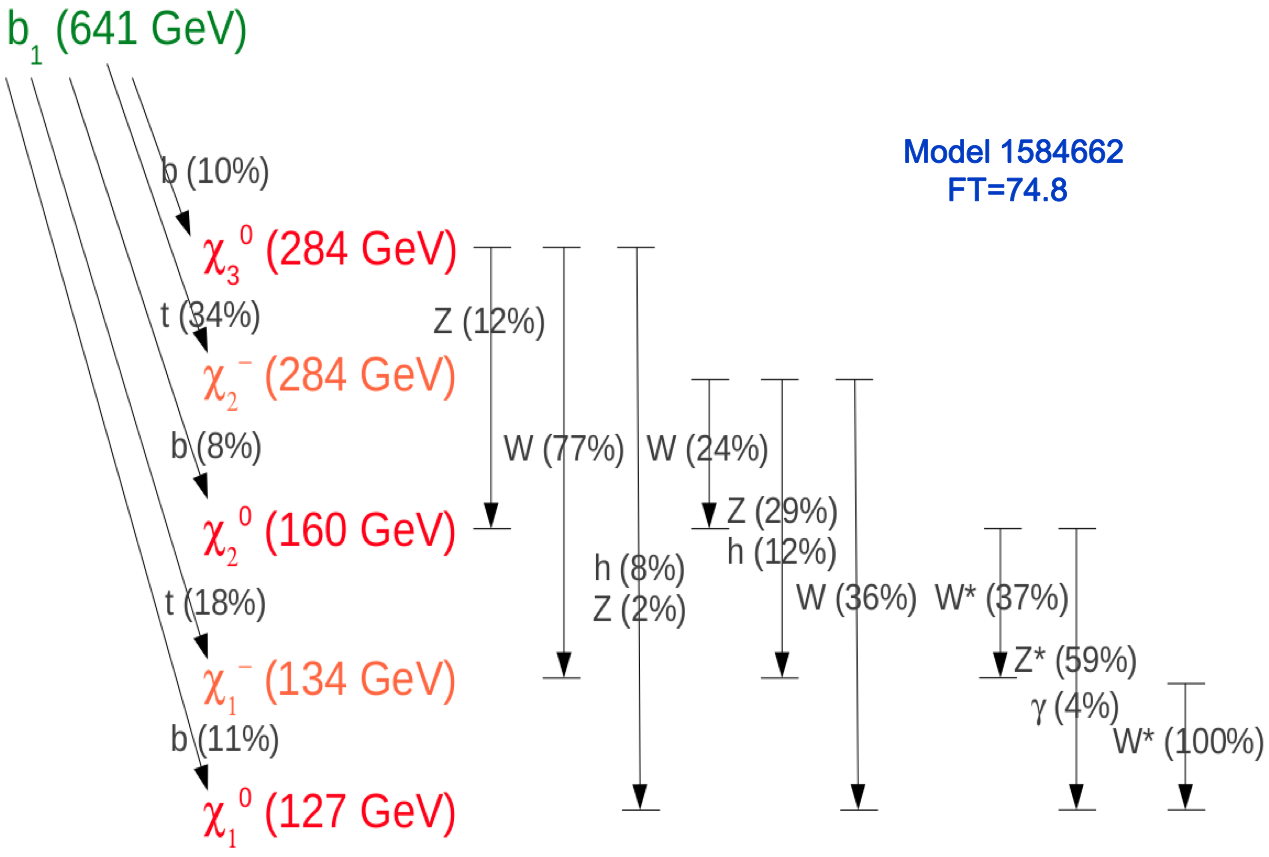 (36%)
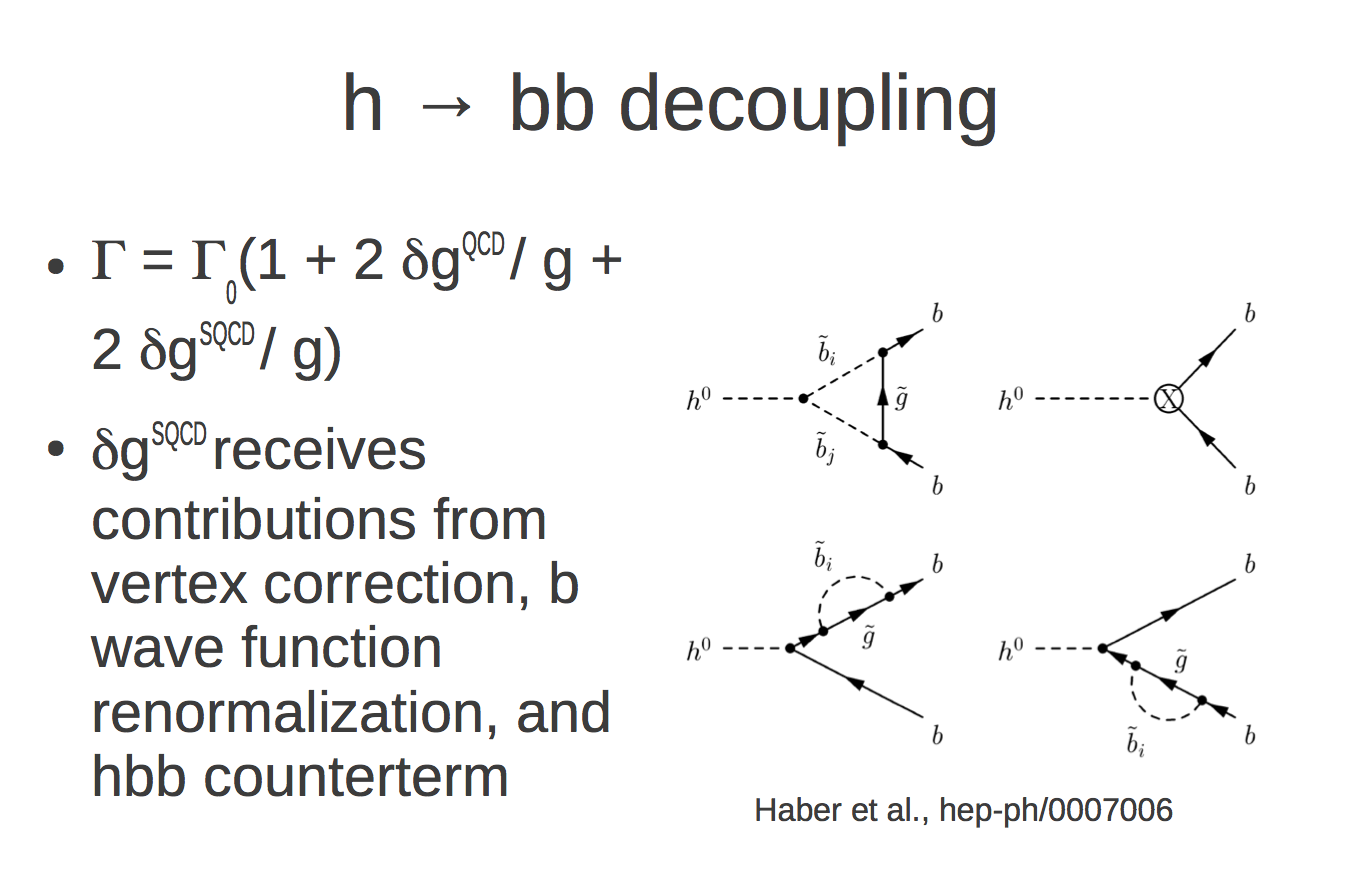 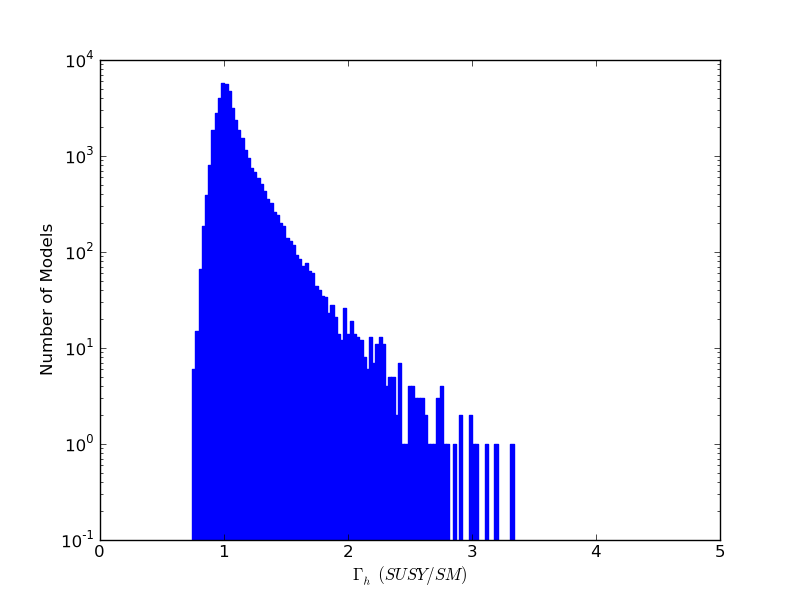 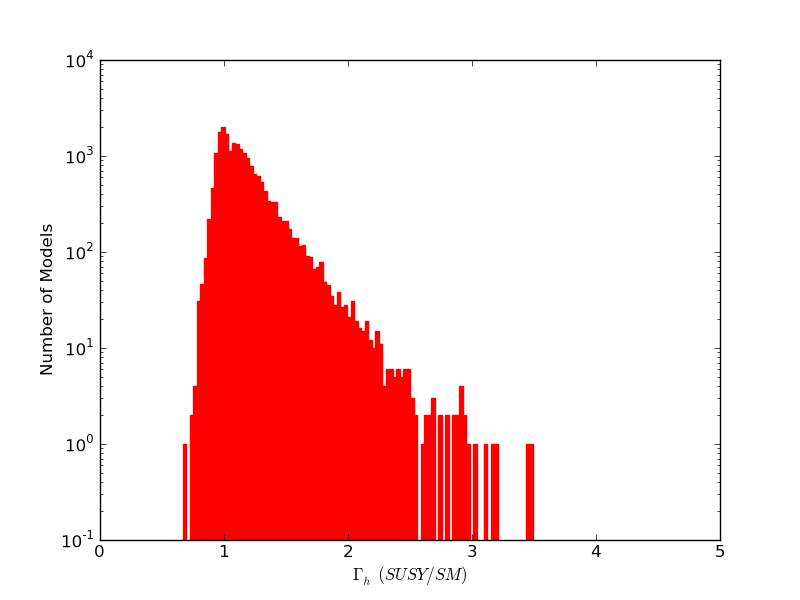 10  LSP
G  LSP
Total width
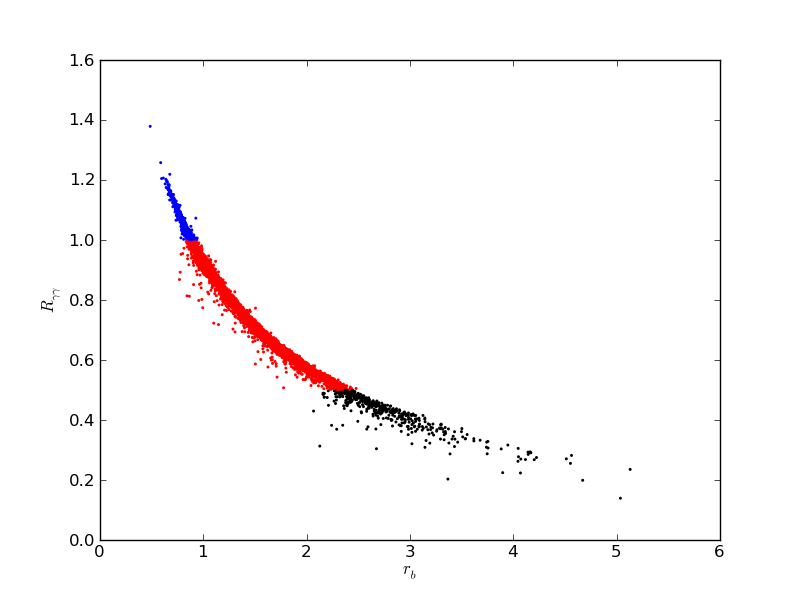 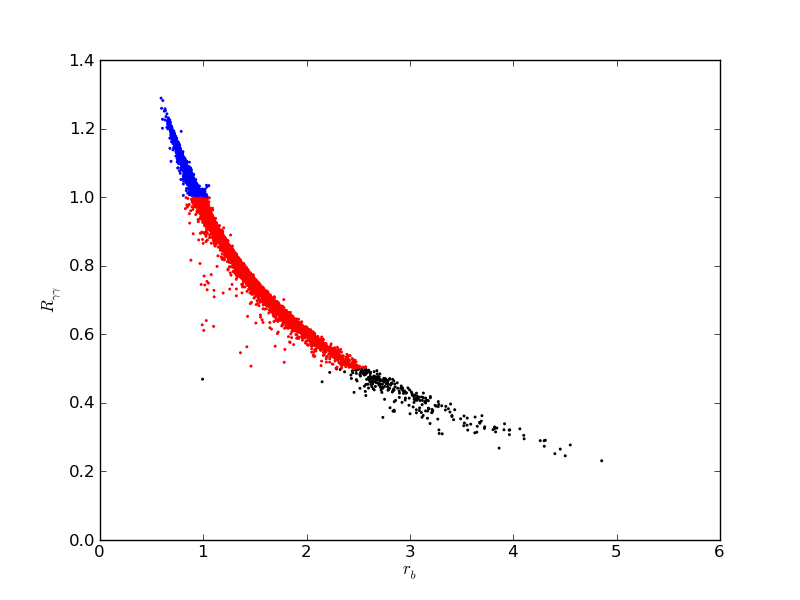 RΥΥ
40
rb